Recognition Triggers, Selfies and Depiction
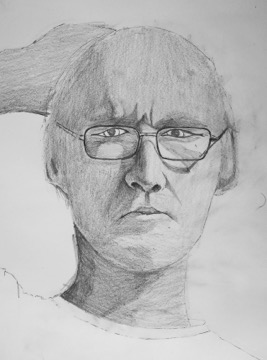 Ron Gallagher
“To understand how depiction works we must examine how the painter mobilizes the mechanisms of recognition.”		
Michael Podro, Depiction, Yale University Press, 1998
[Speaker Notes: Herring gull triggers and the cuckoo.
Is it possible that pictures might trigger recognition with abstract shapes?]
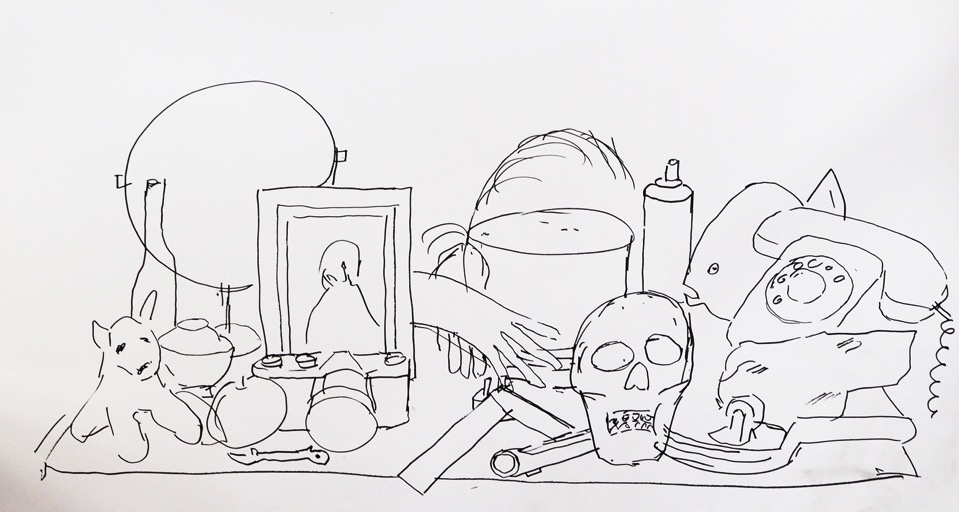 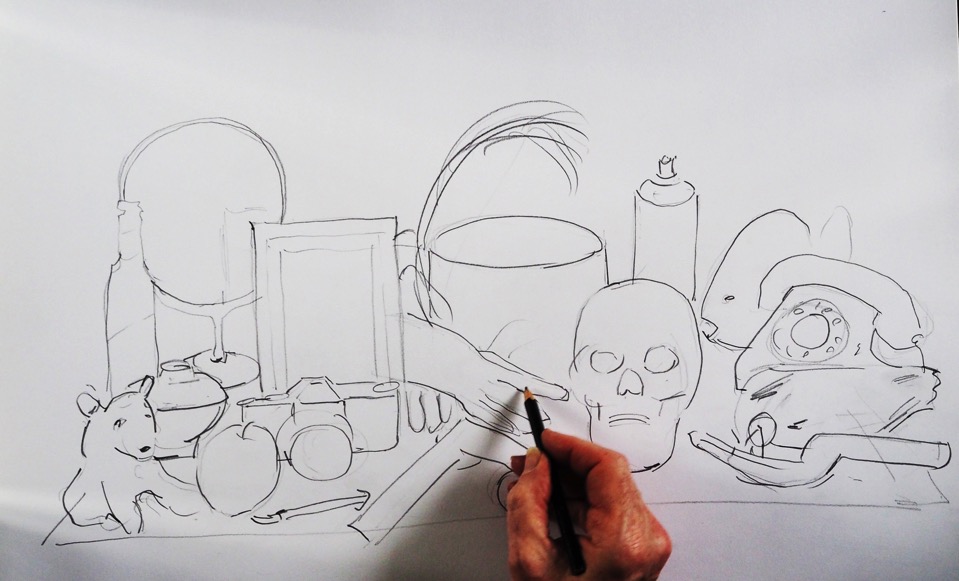 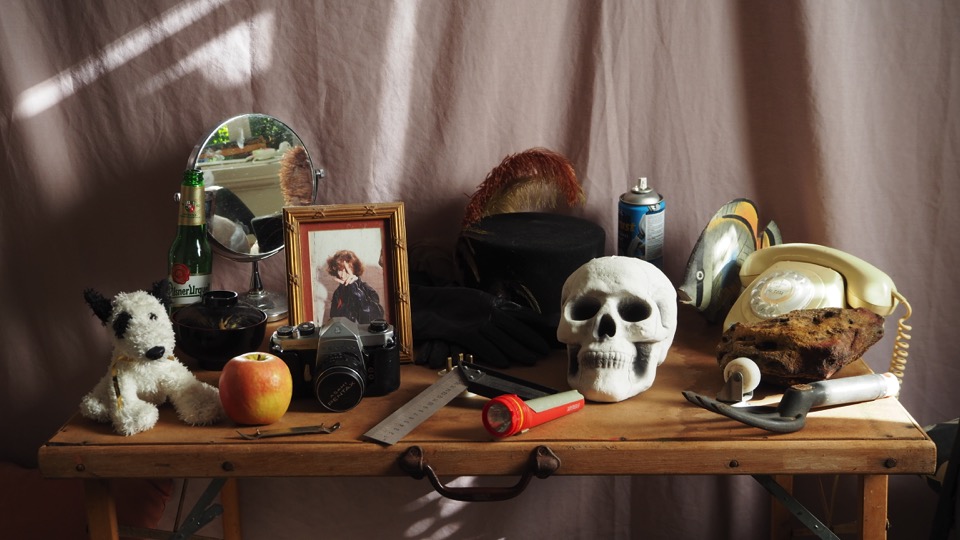 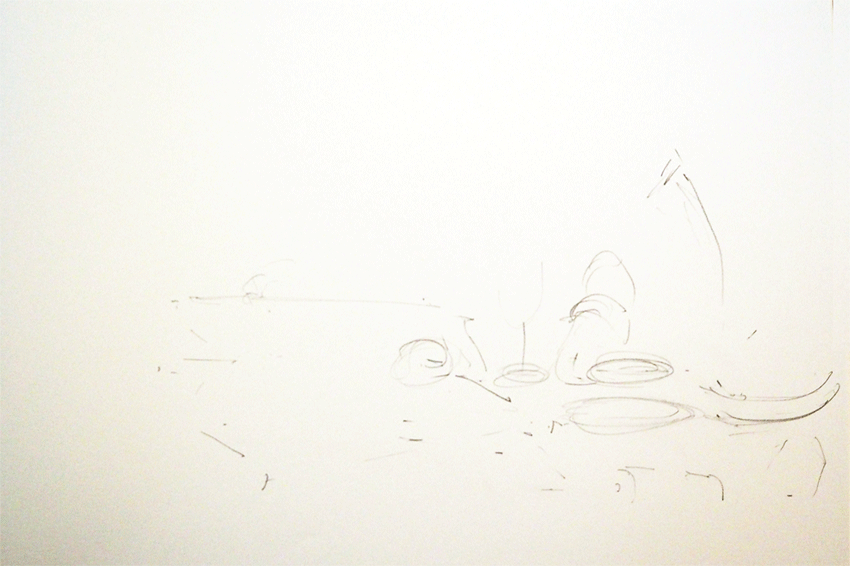 [Speaker Notes: 20 everyday objects. 5 stages.]
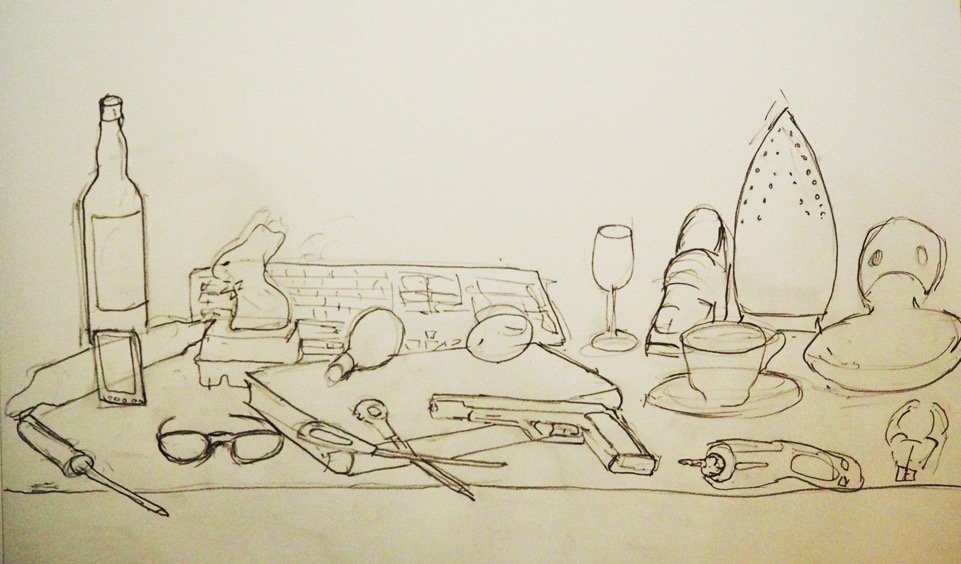 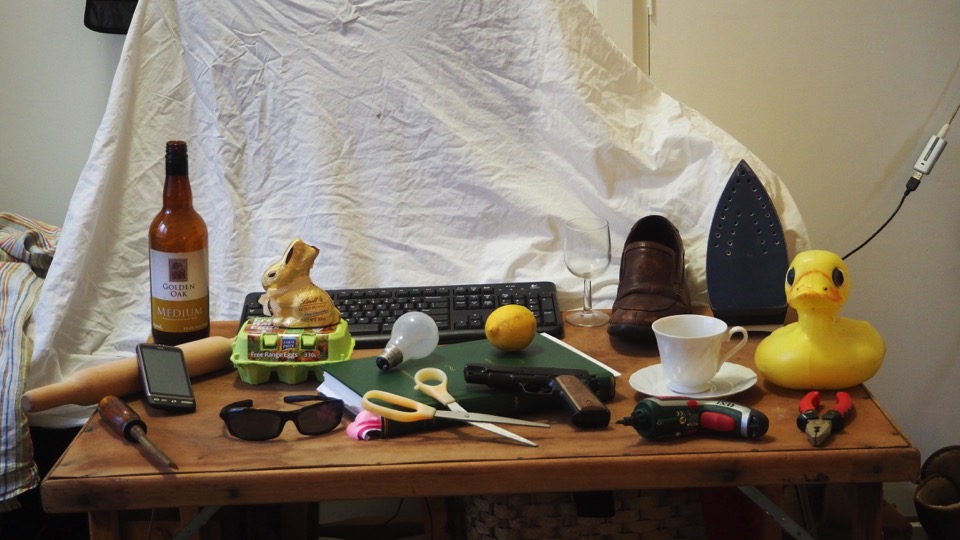 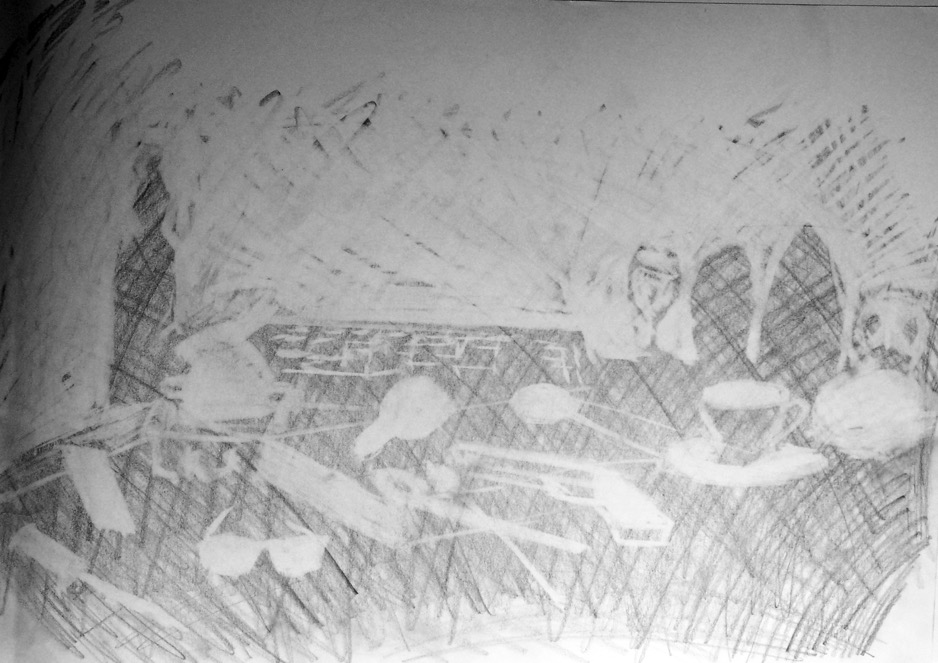 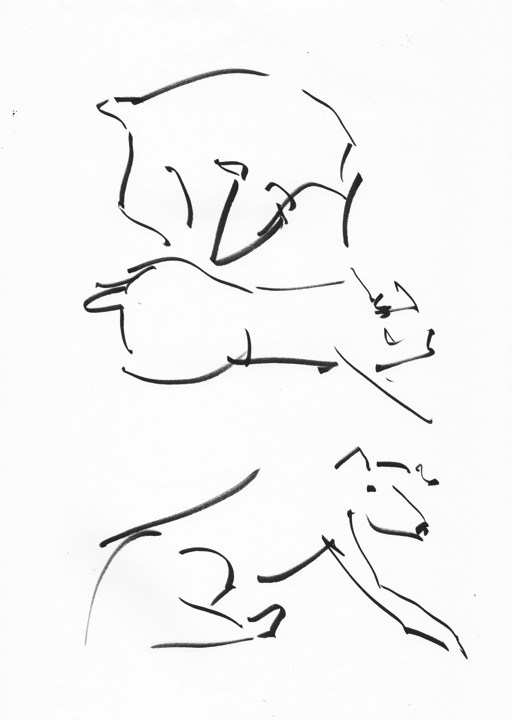 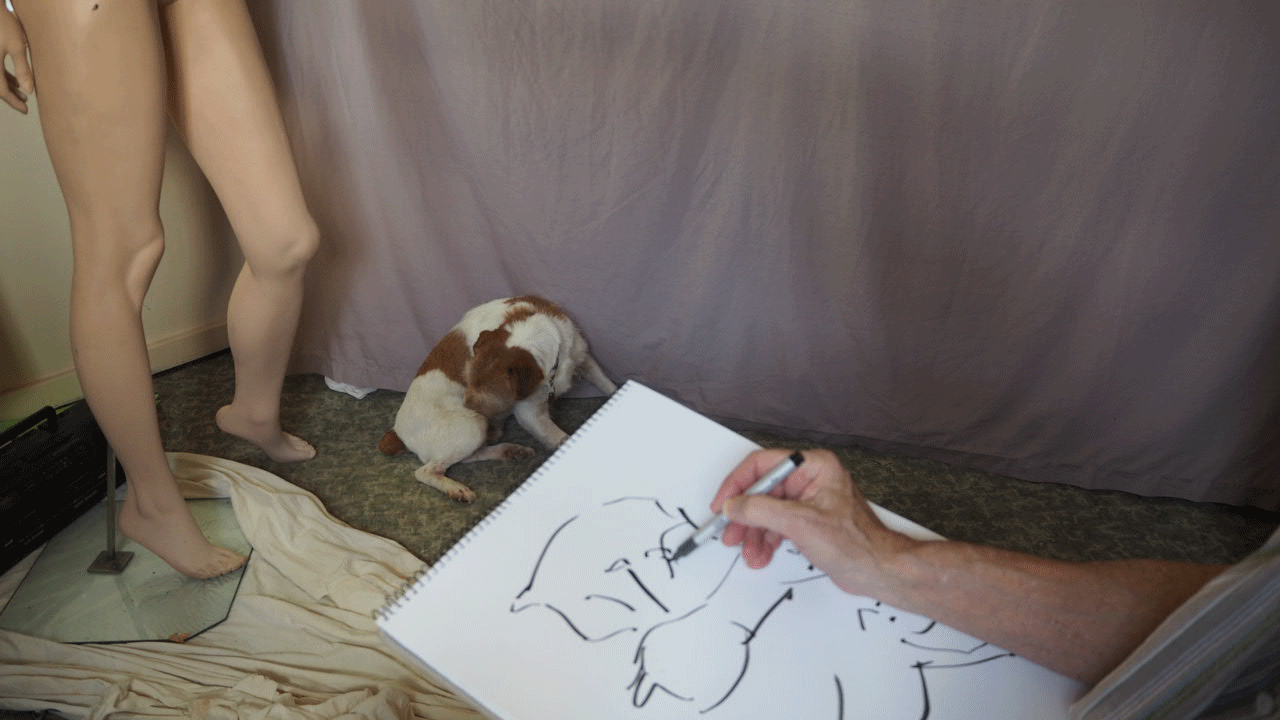 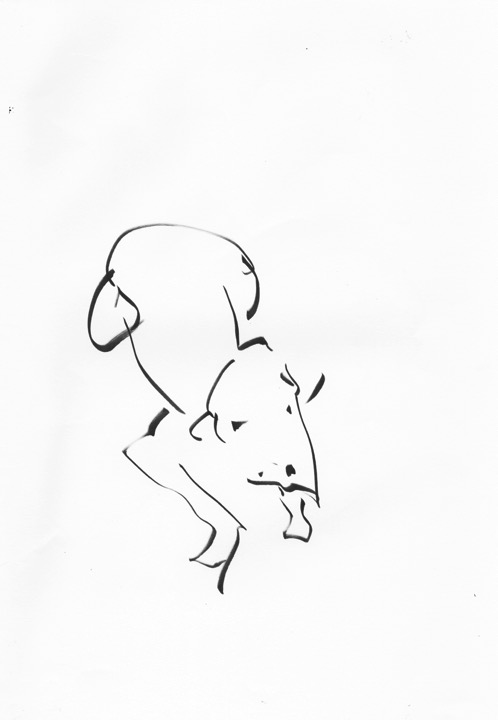 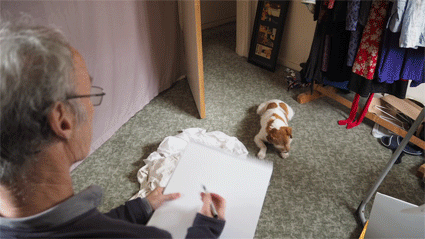 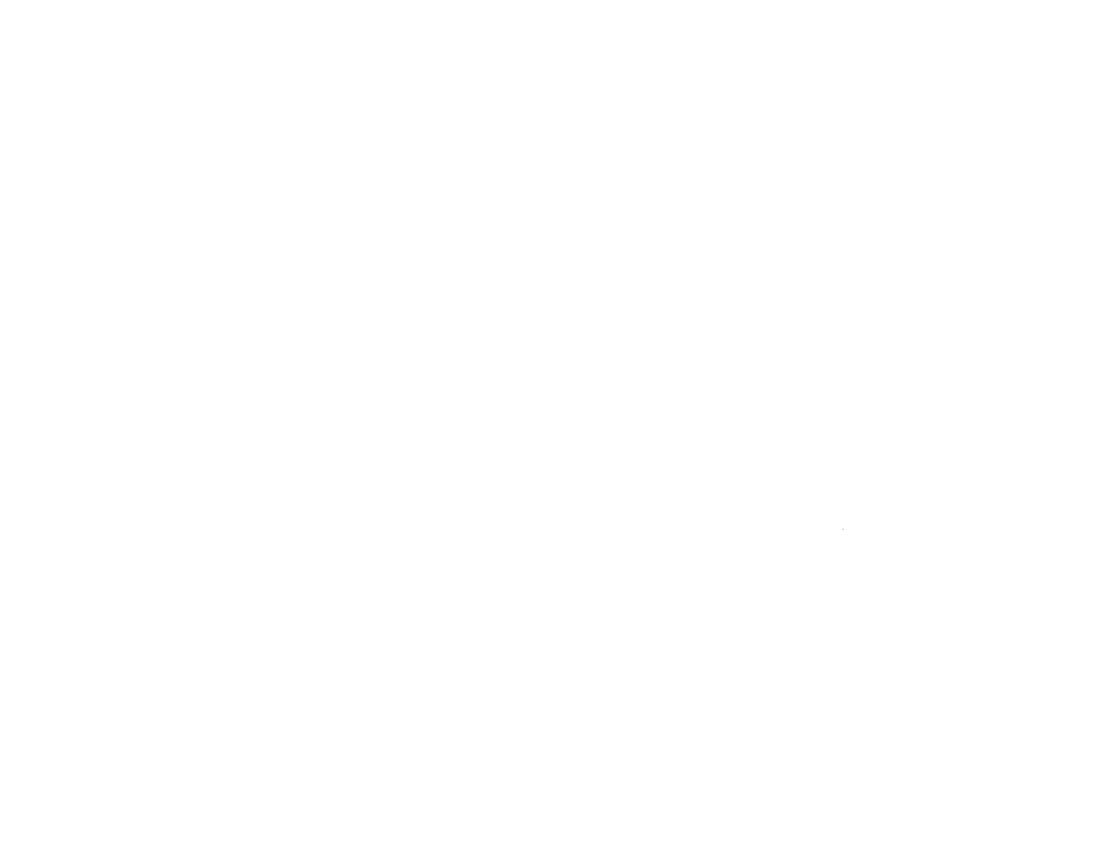 [Speaker Notes: A woman, a Volkswagen and a guitar.]
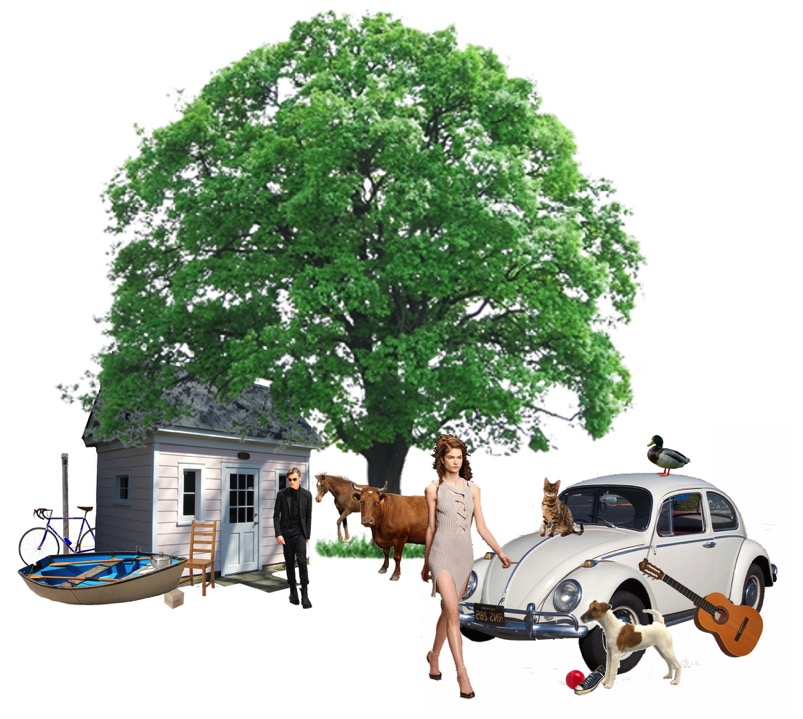 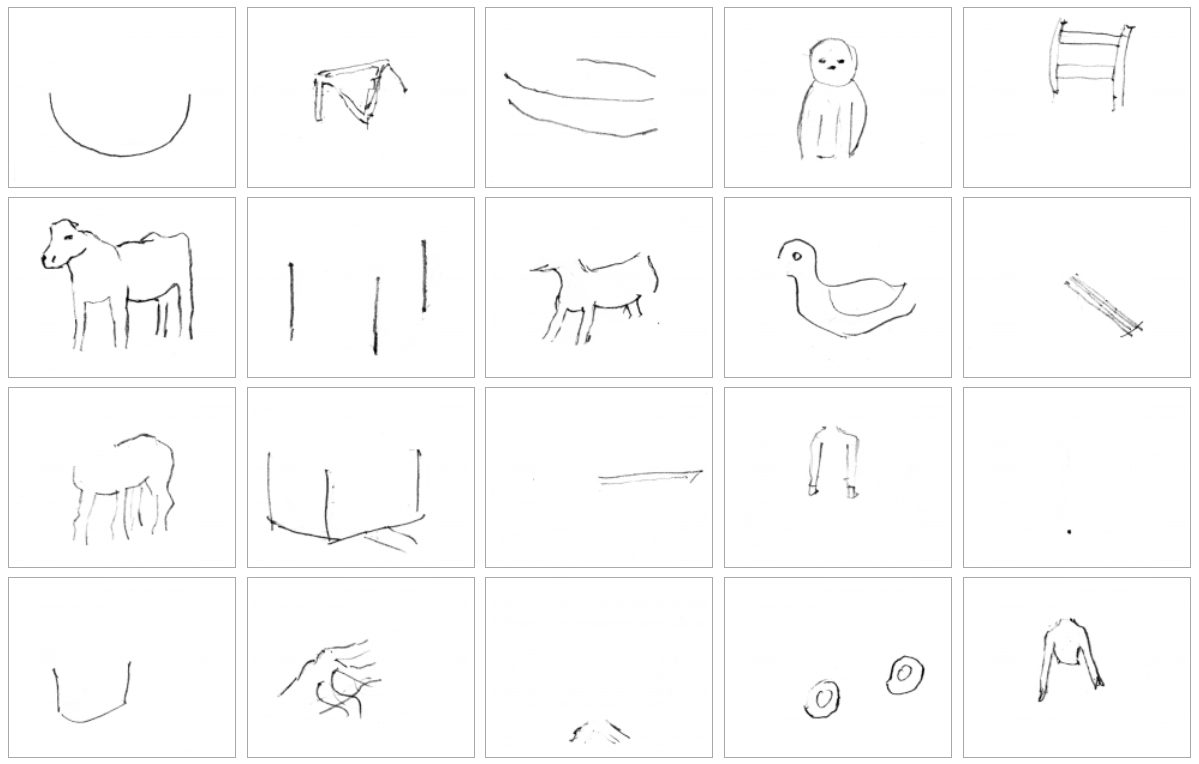 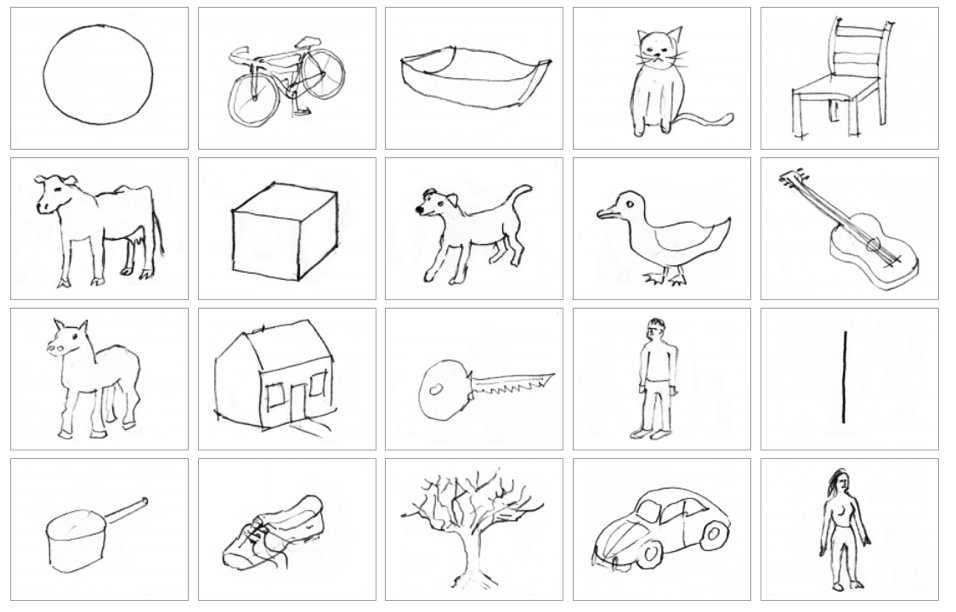 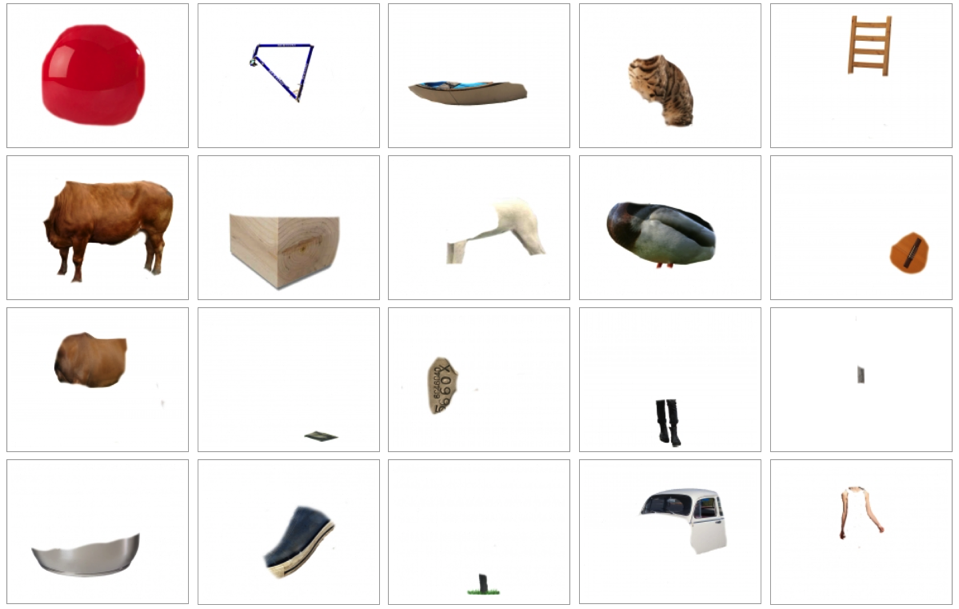 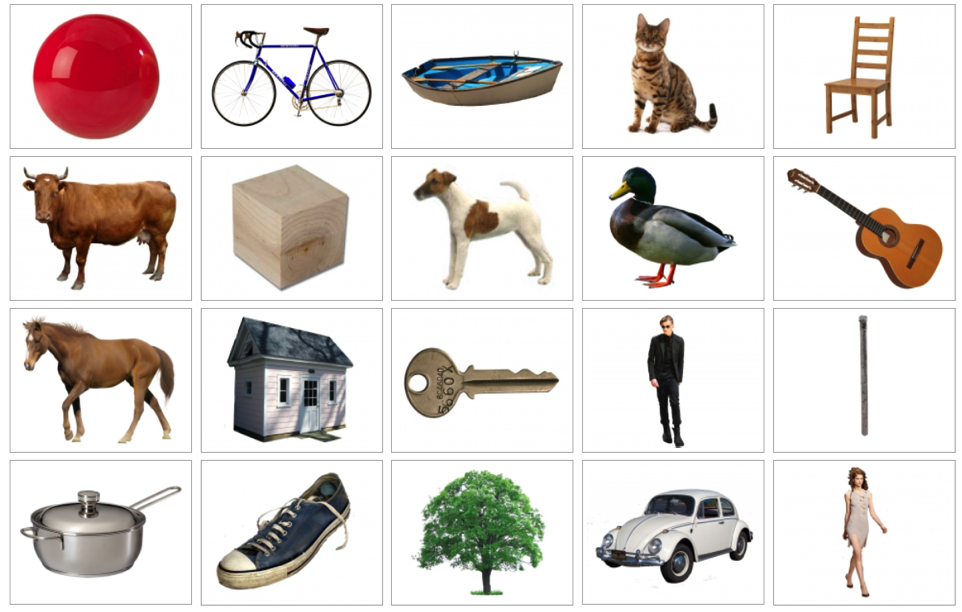 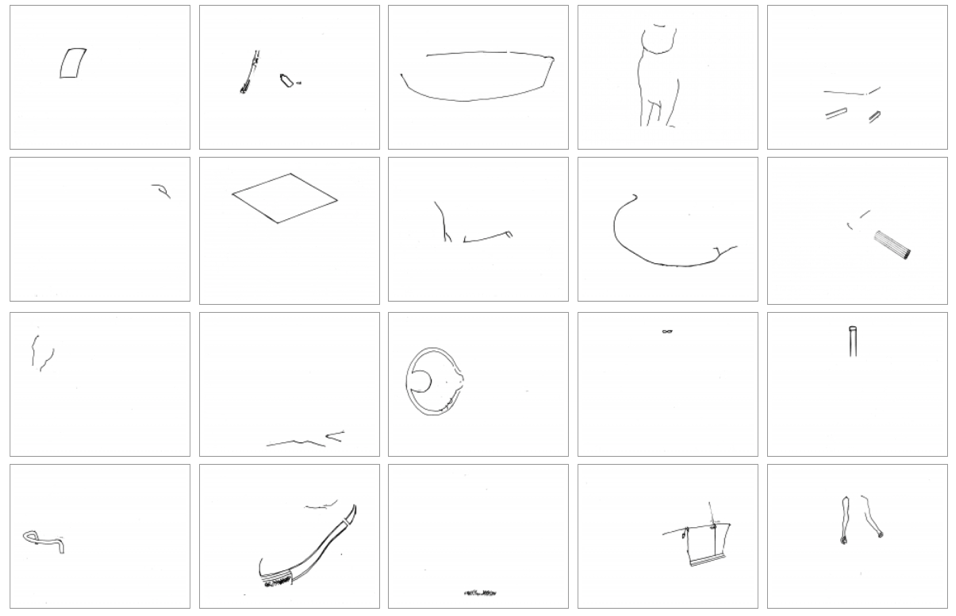 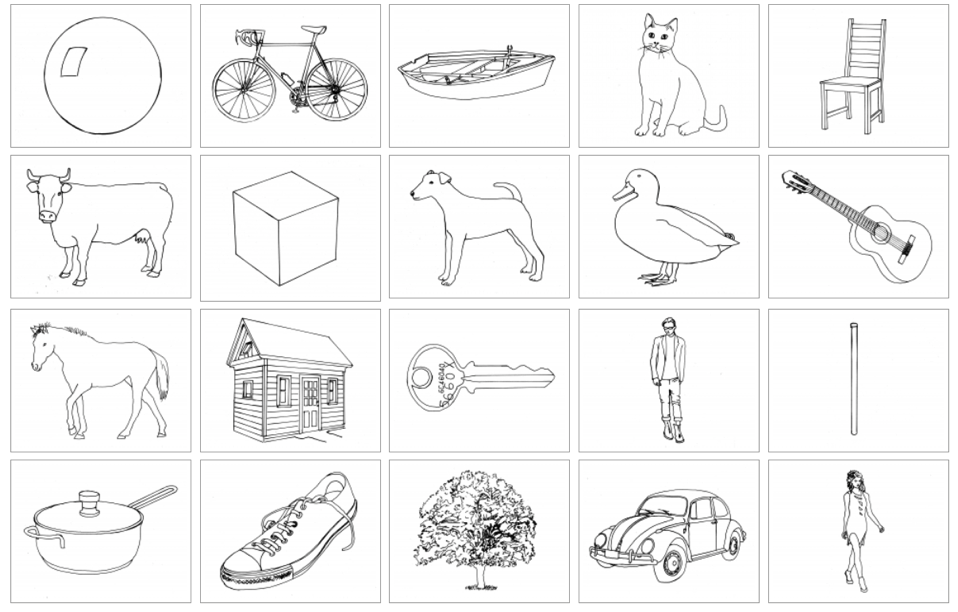 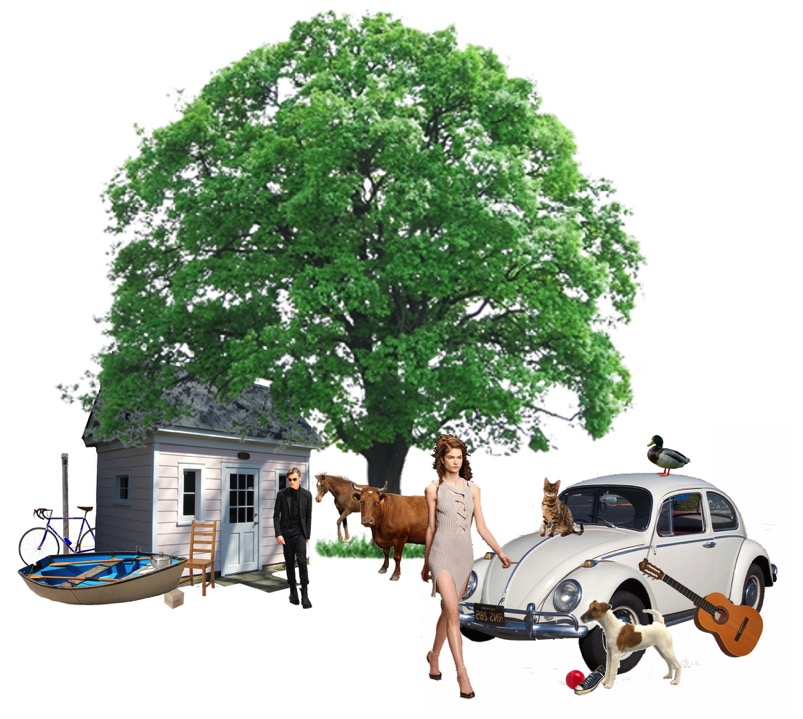 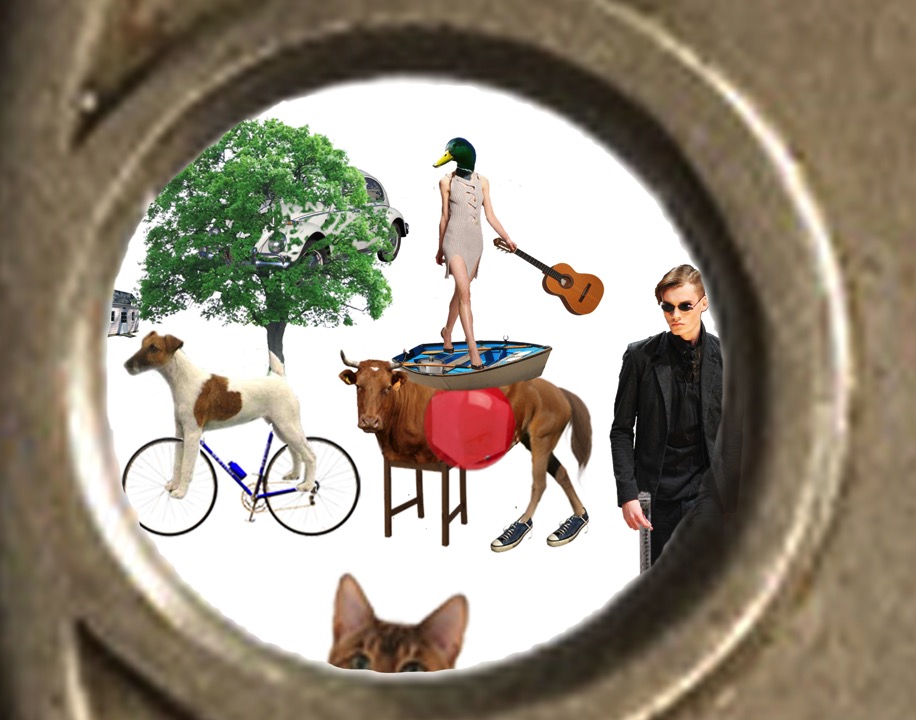 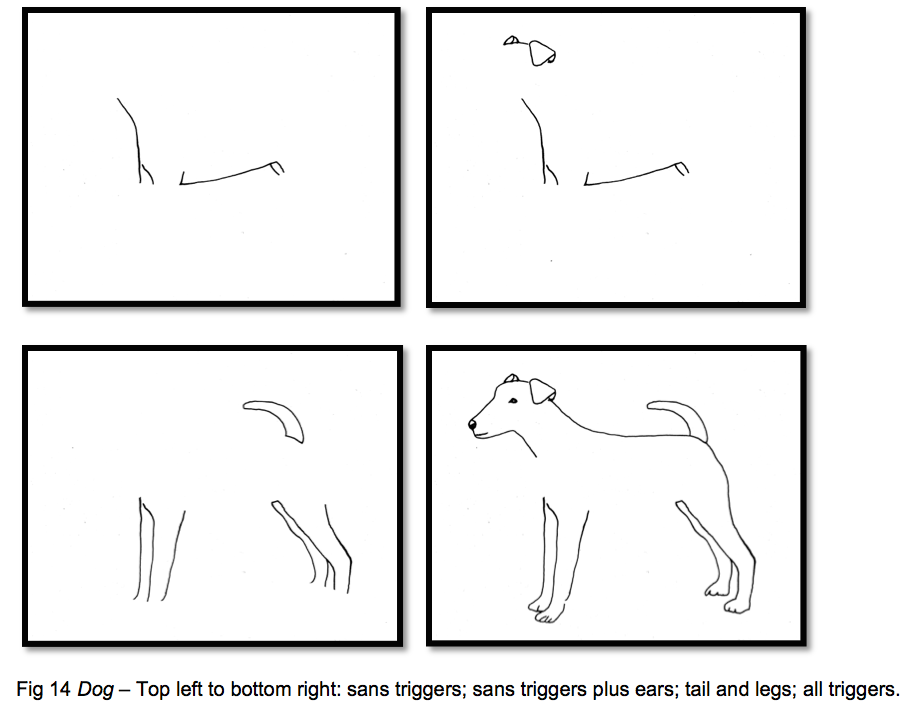 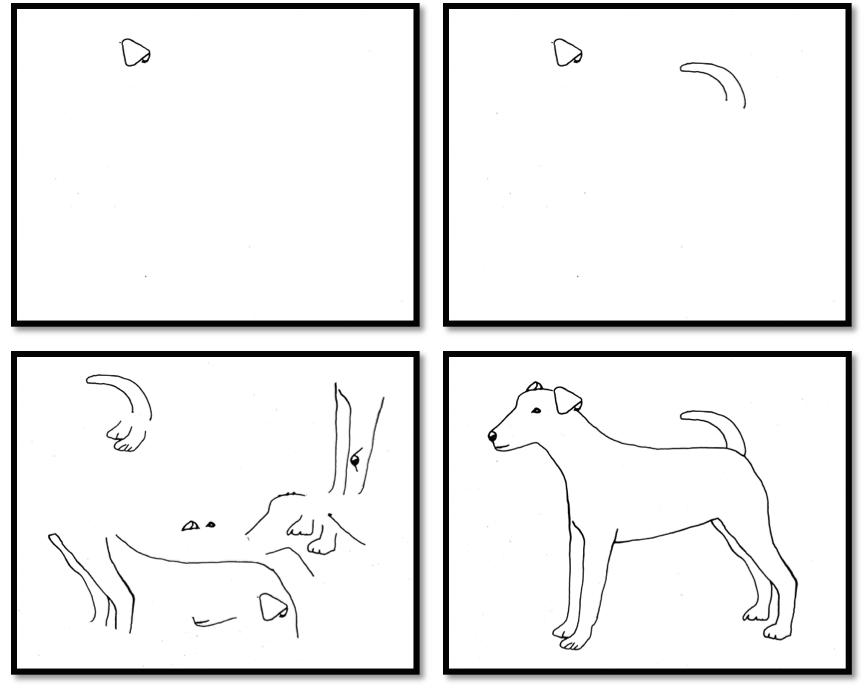 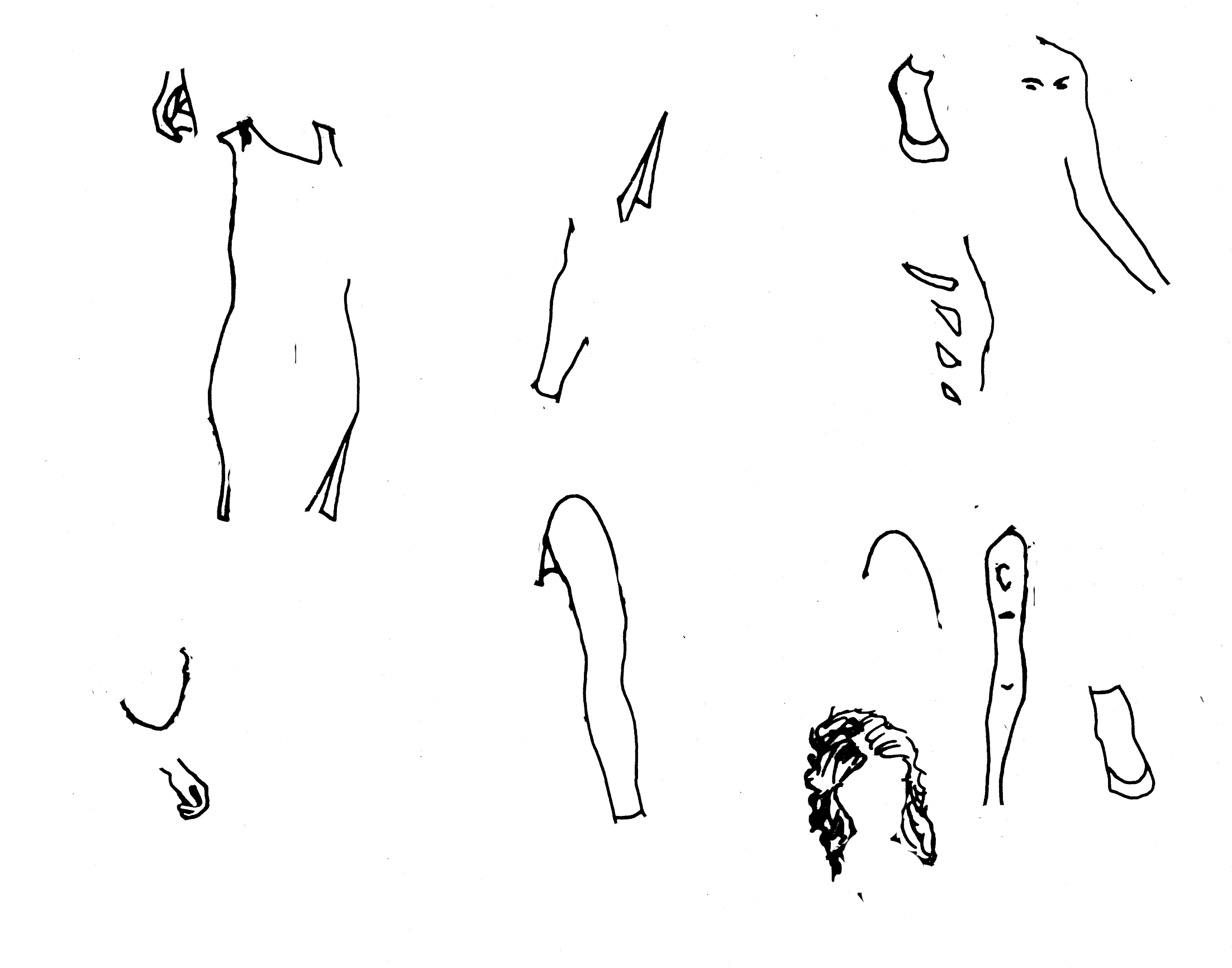 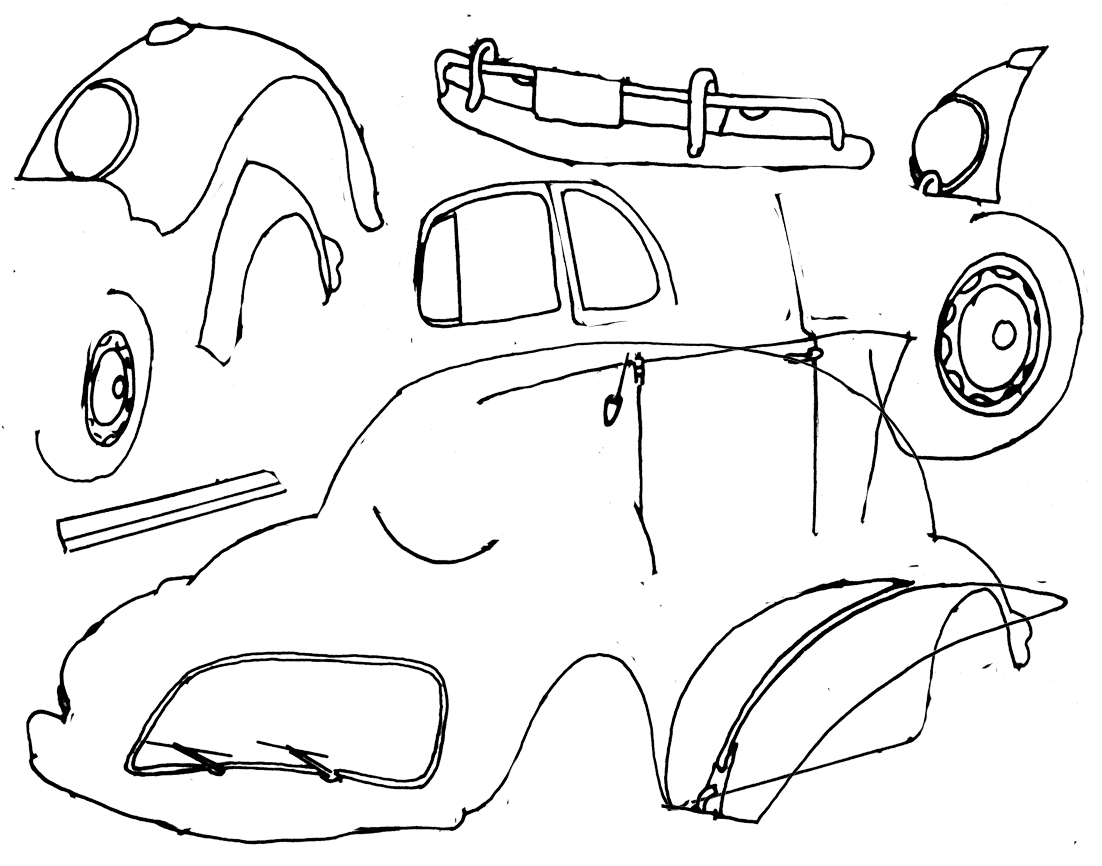 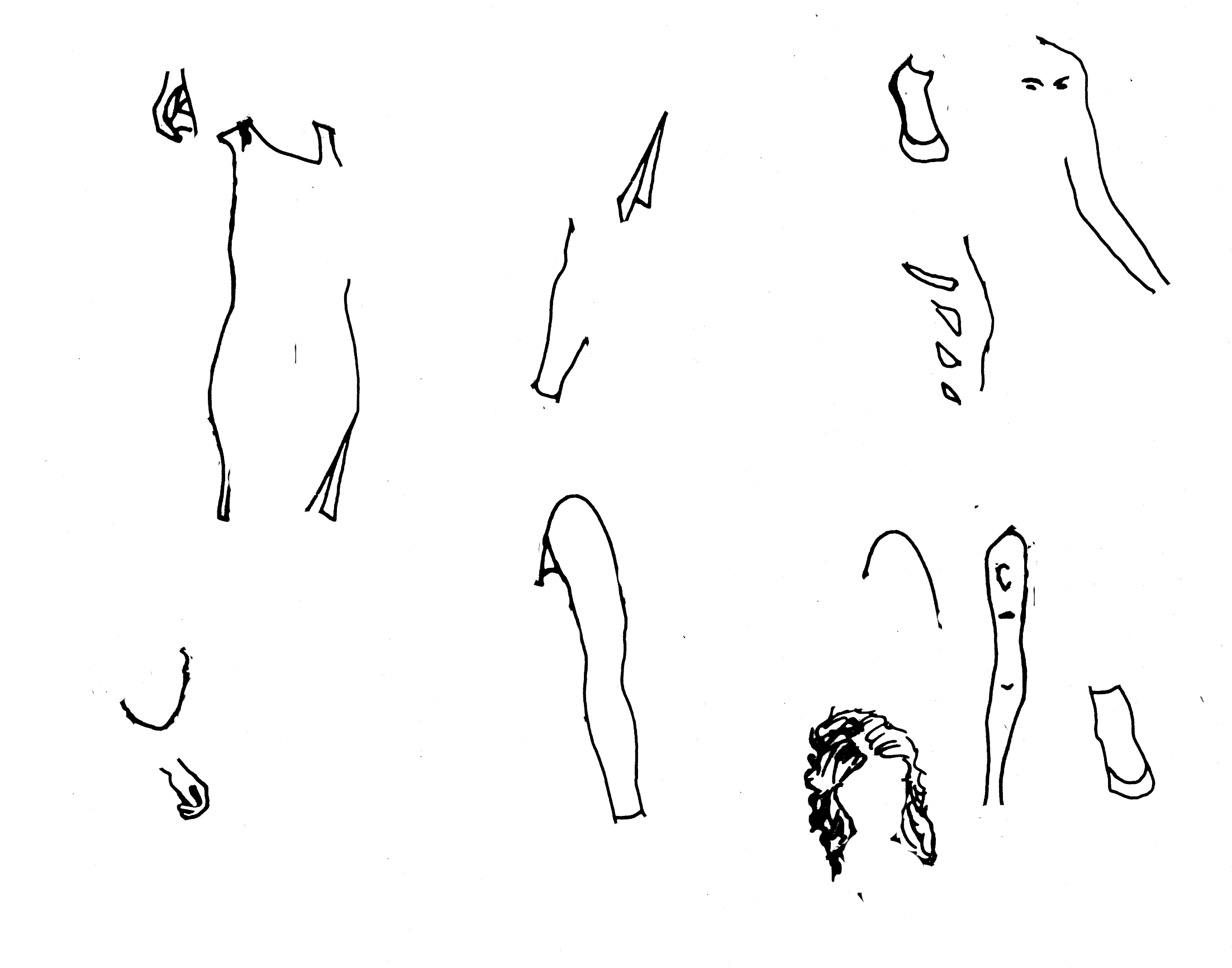 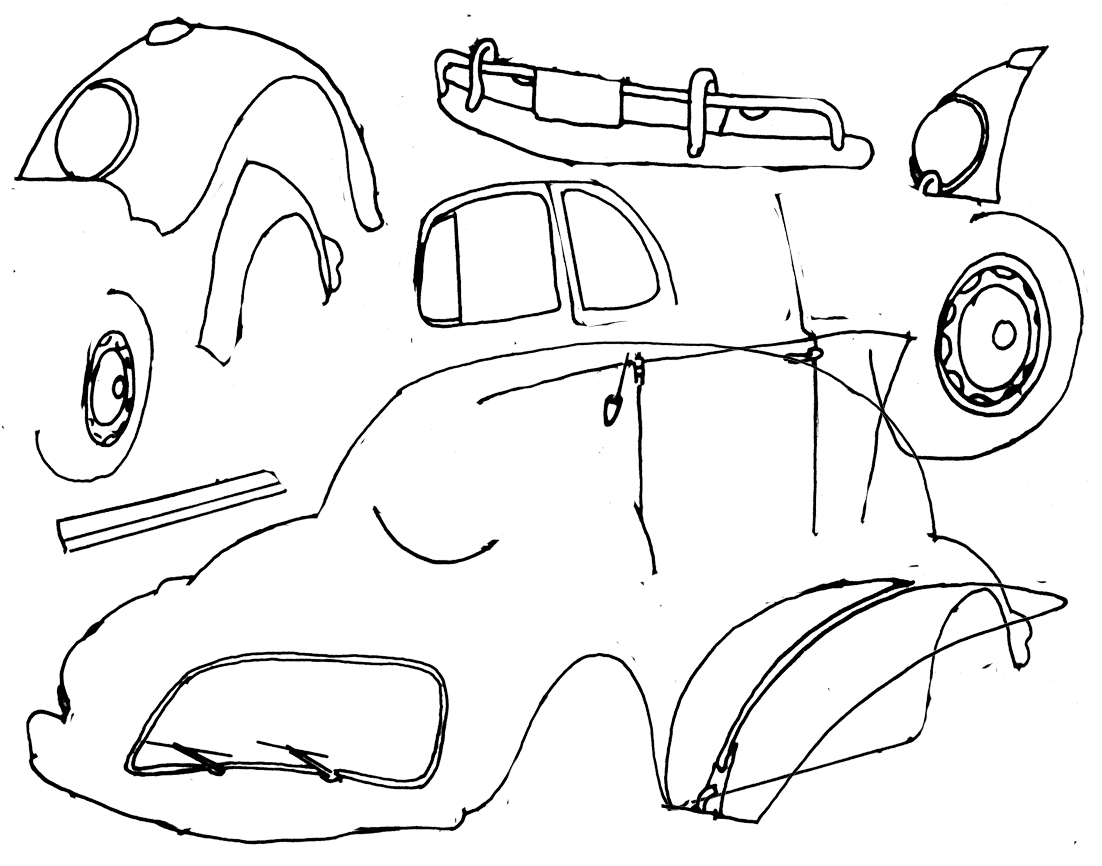 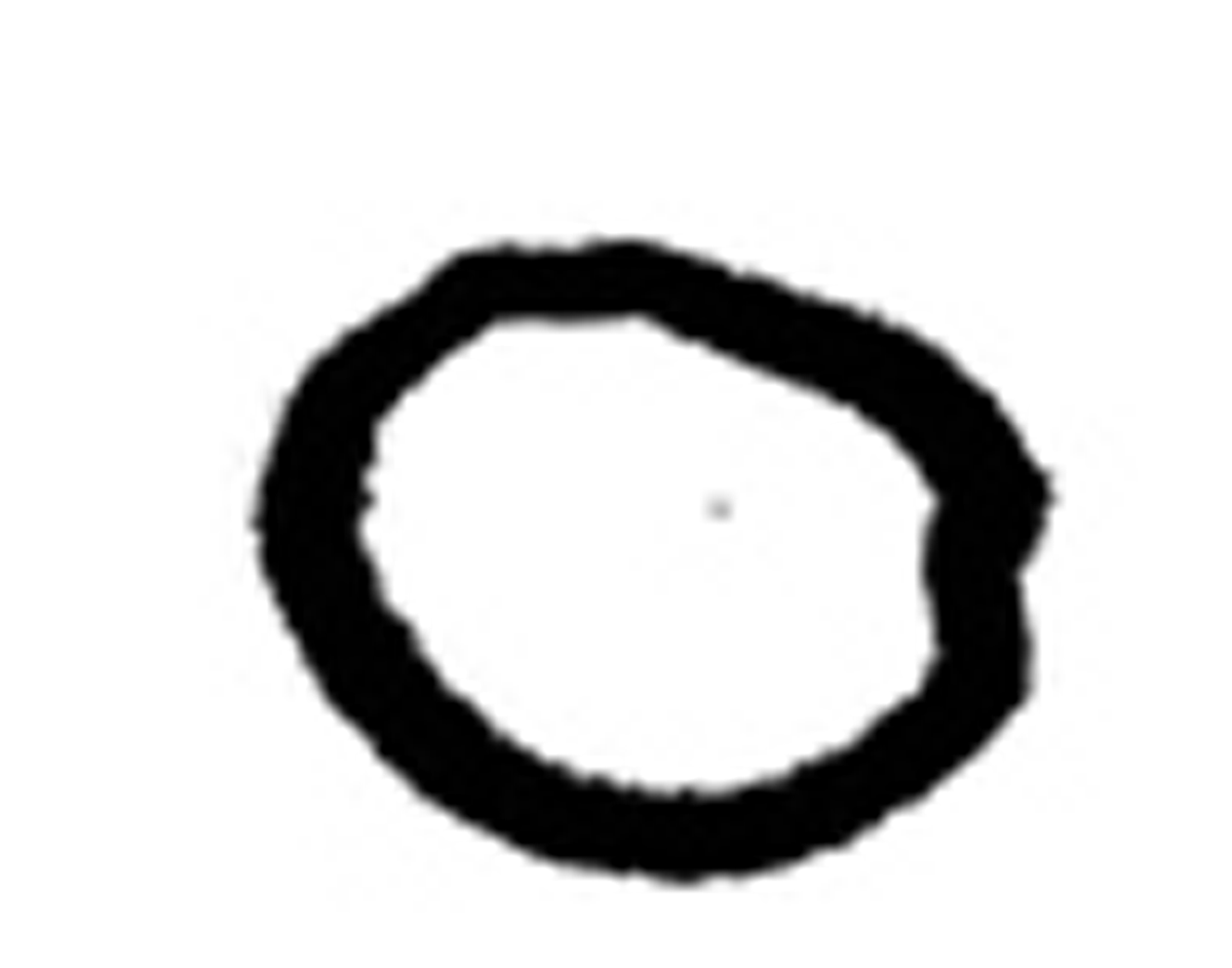 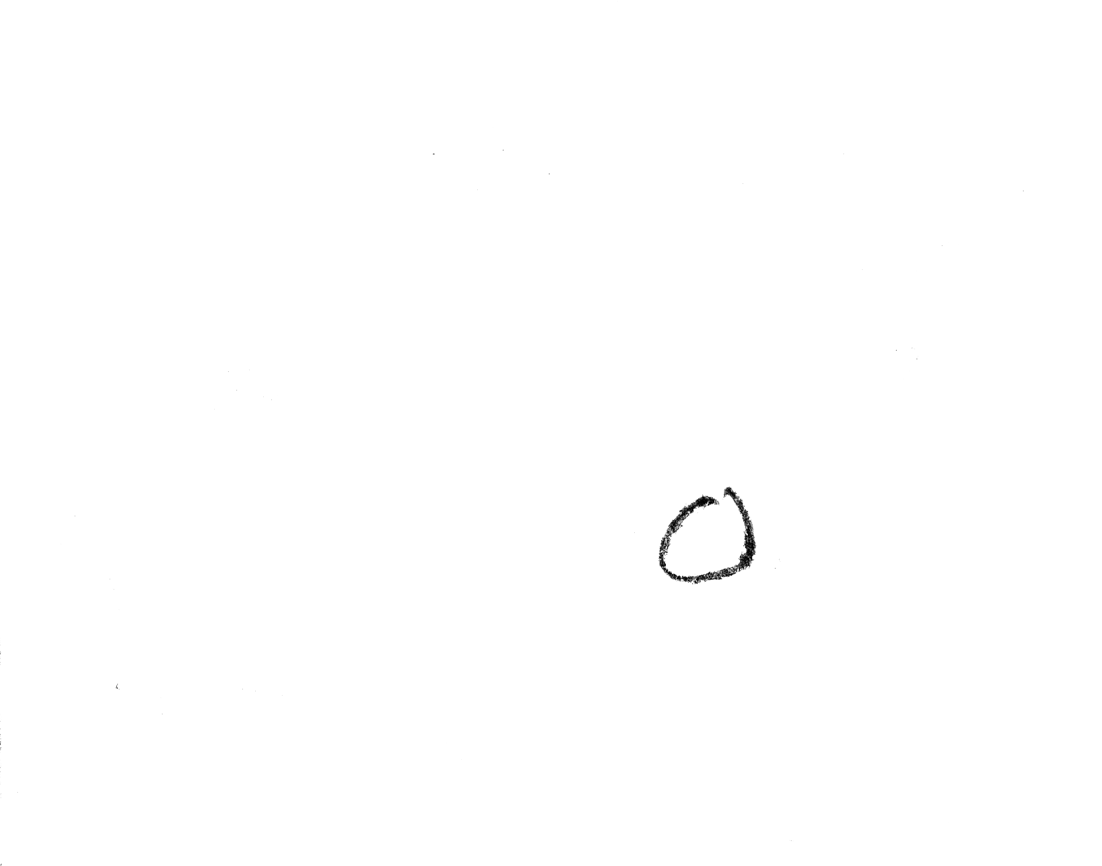 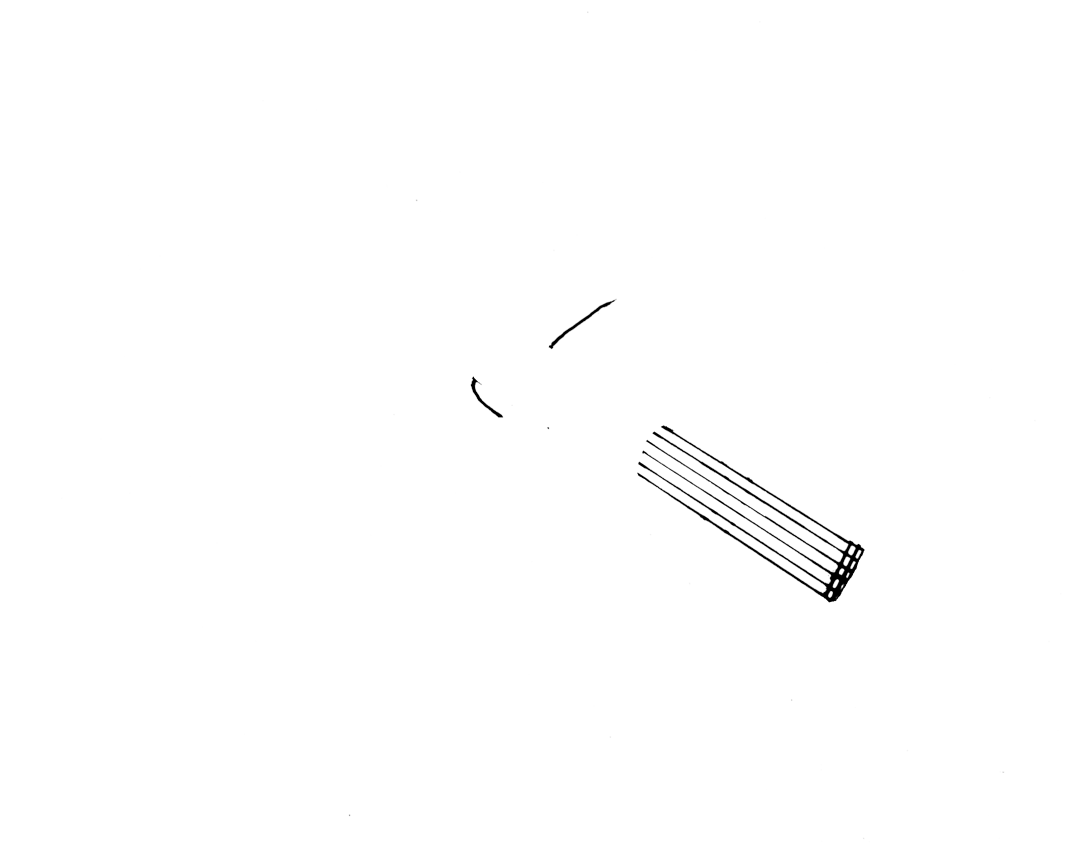 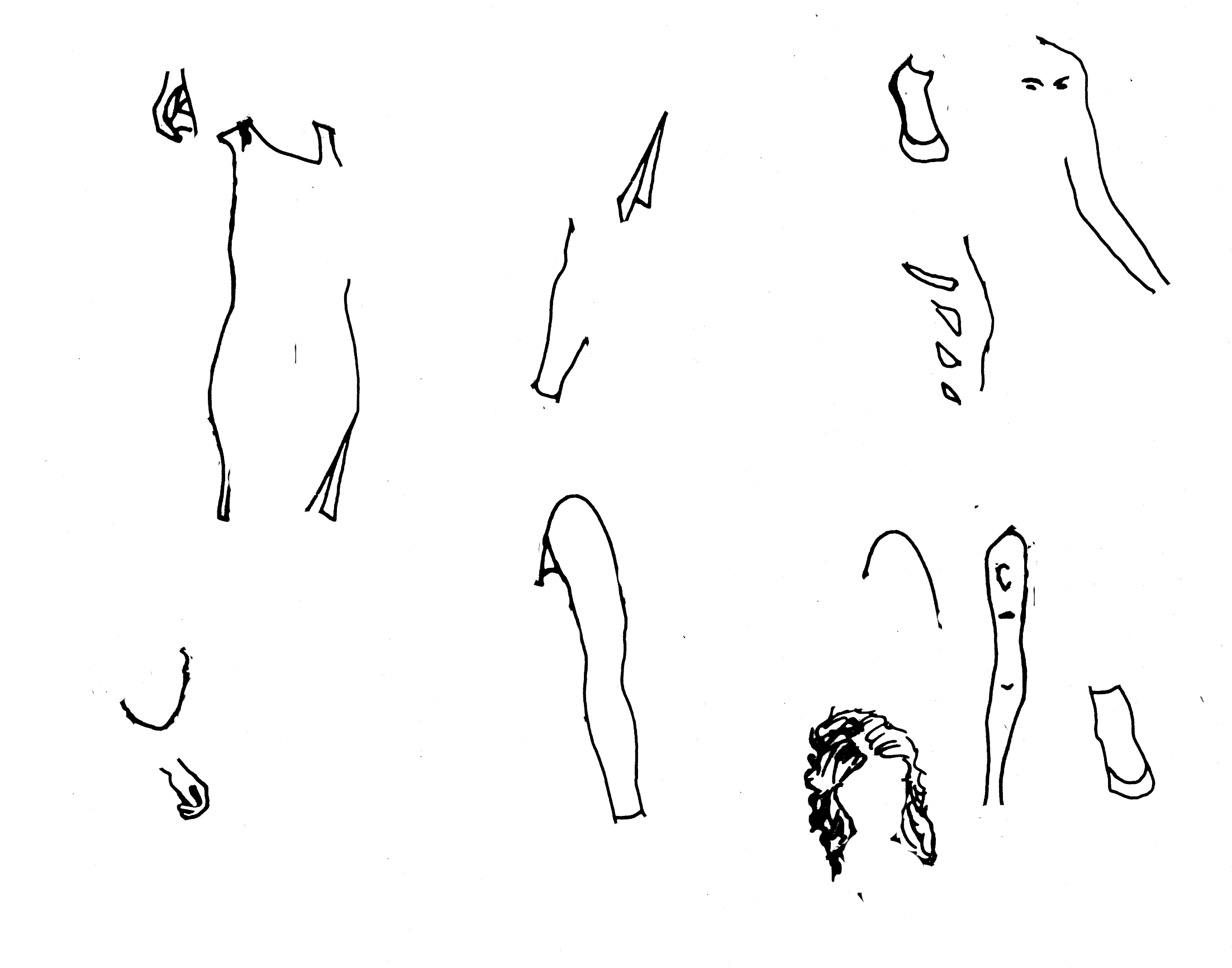 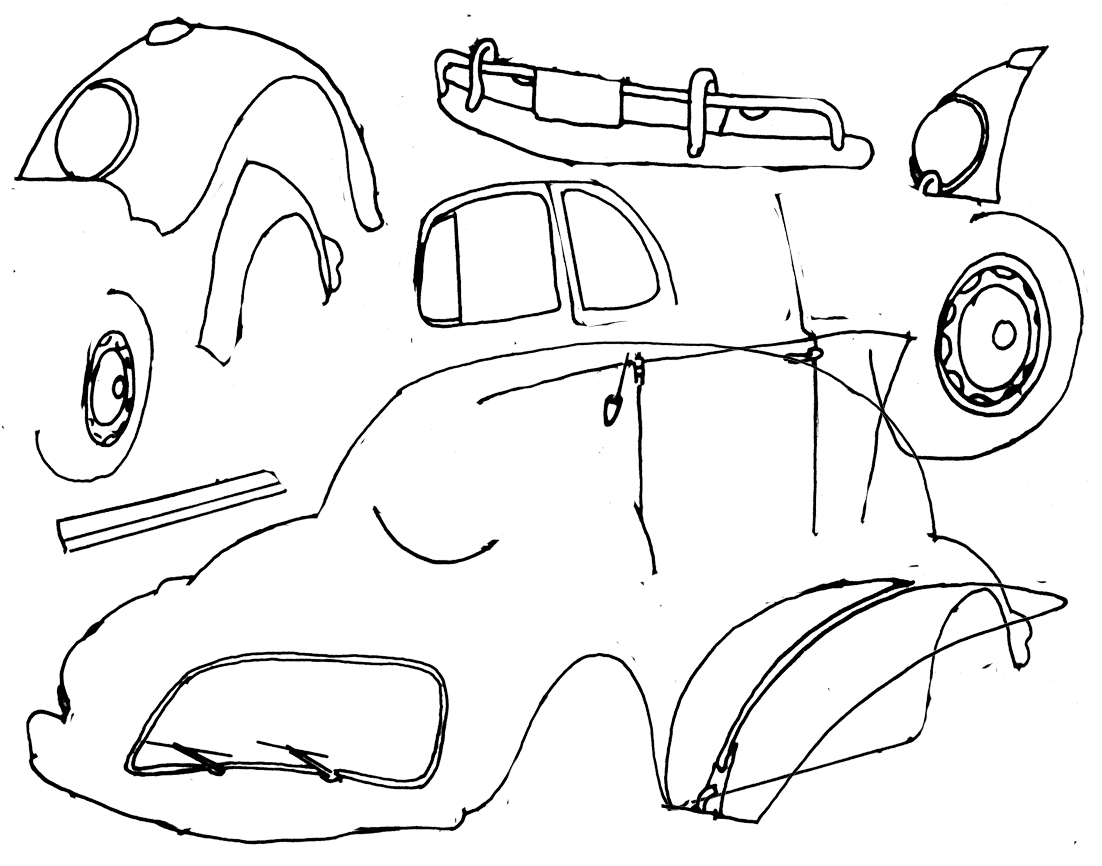 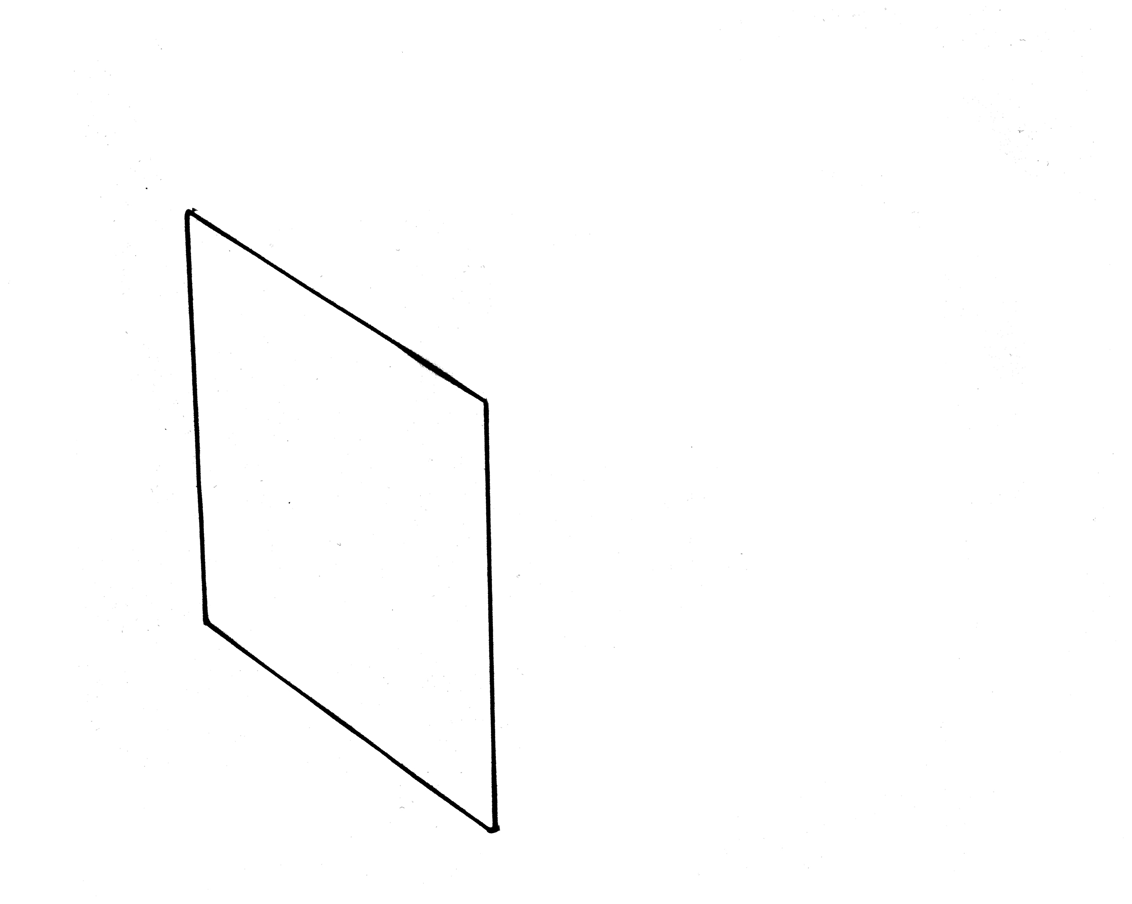 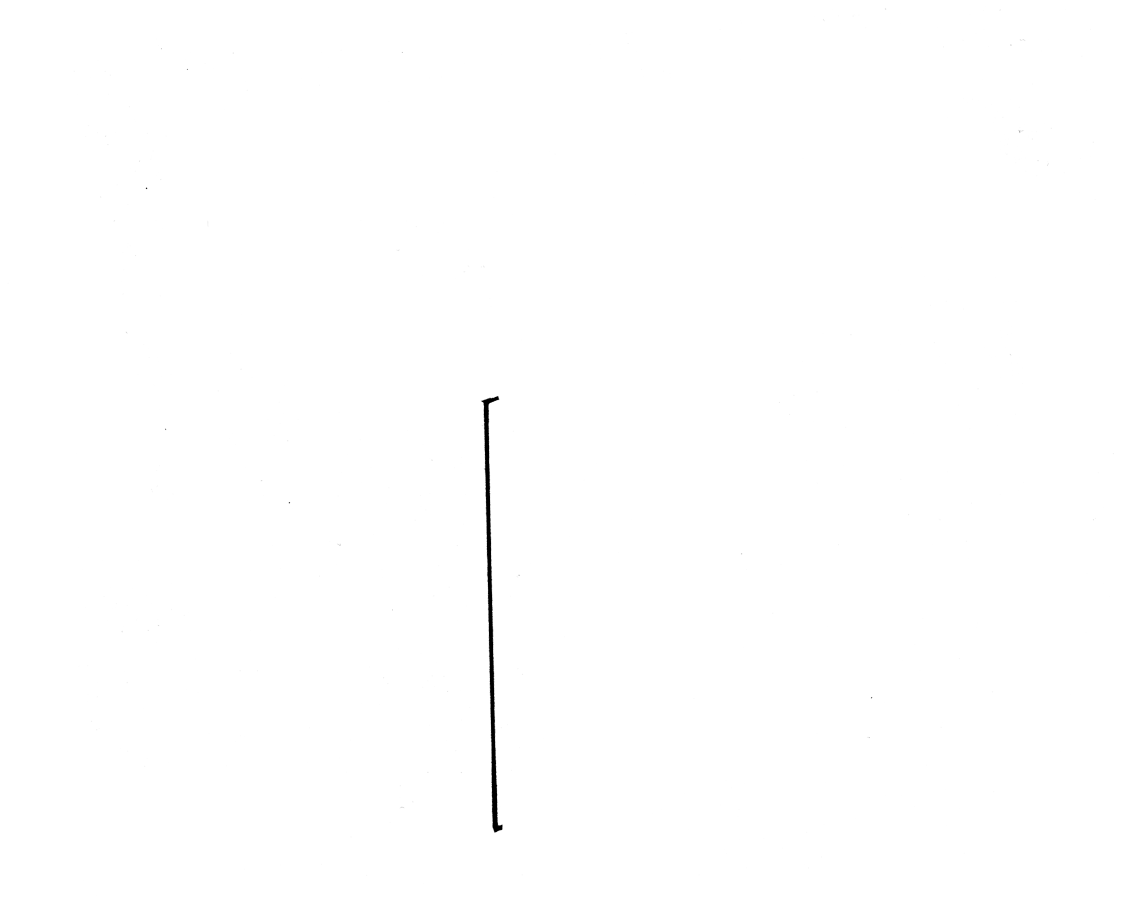 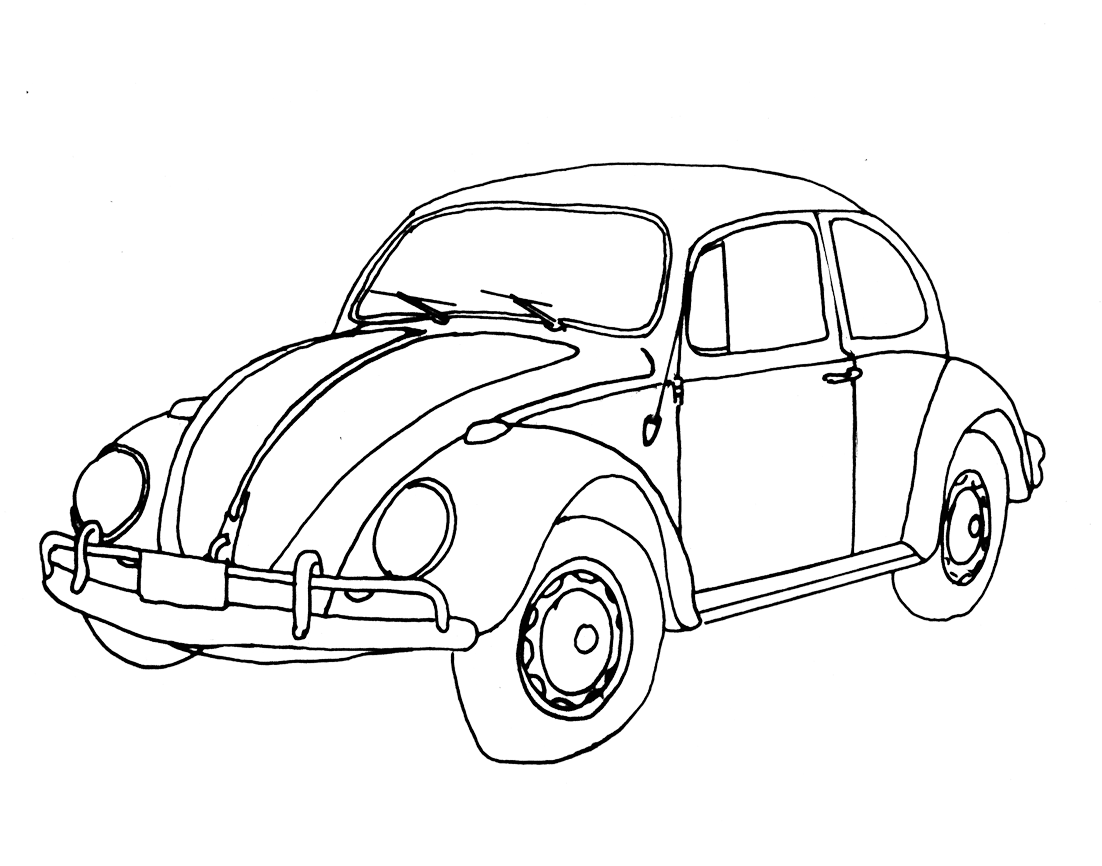 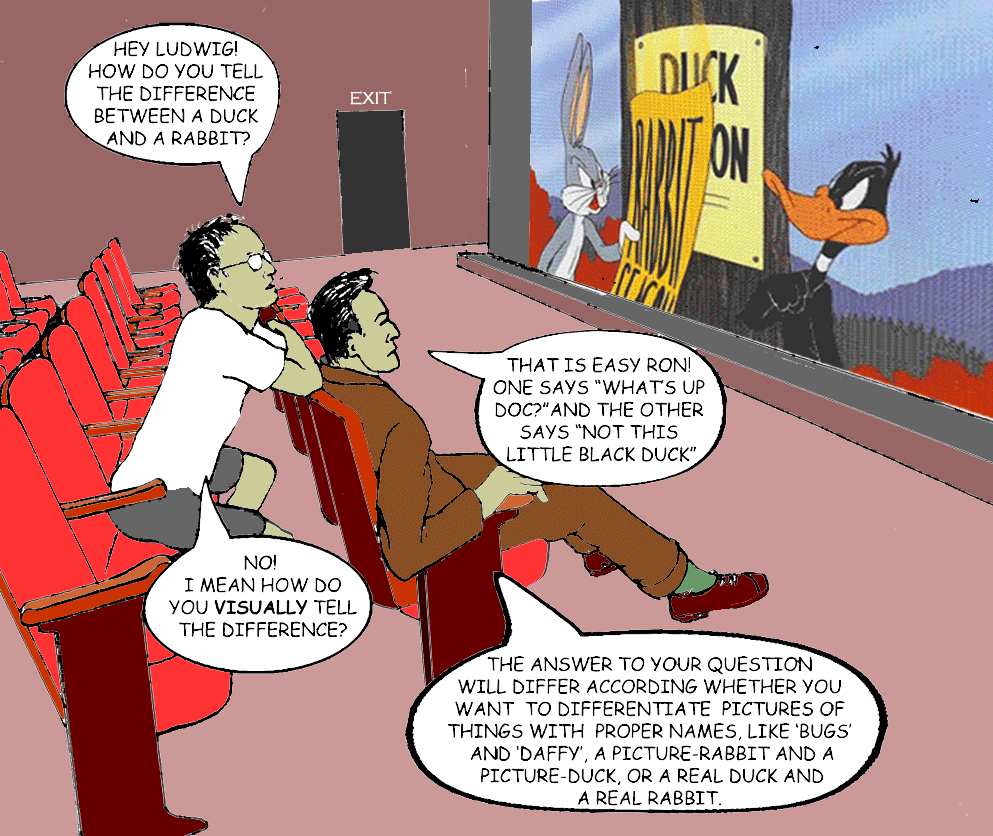 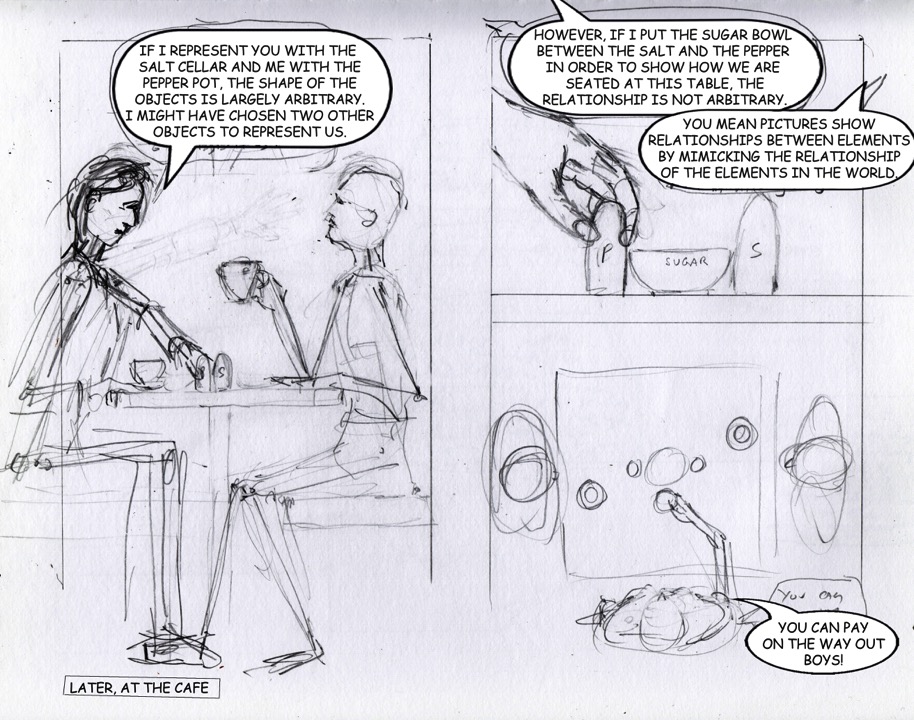 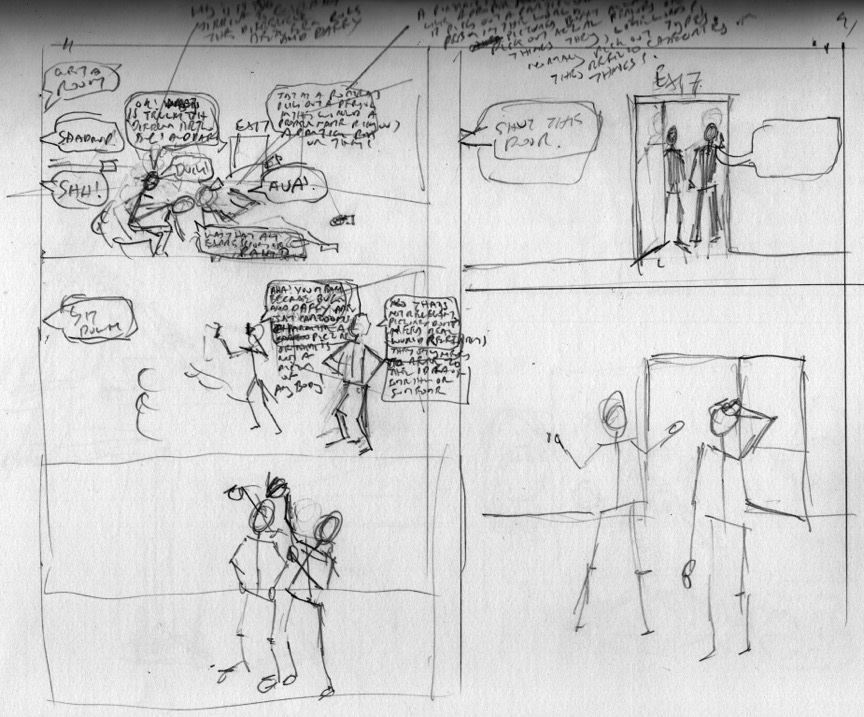 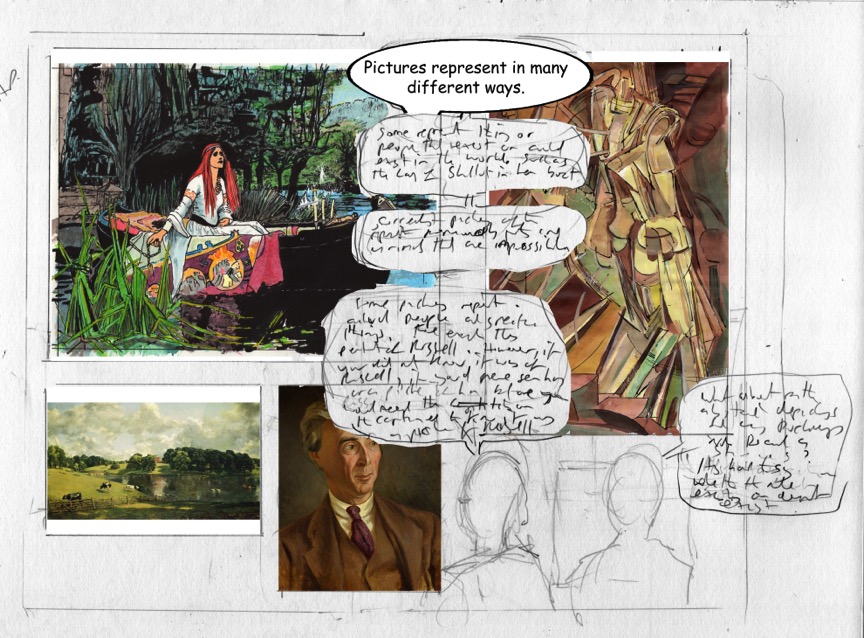 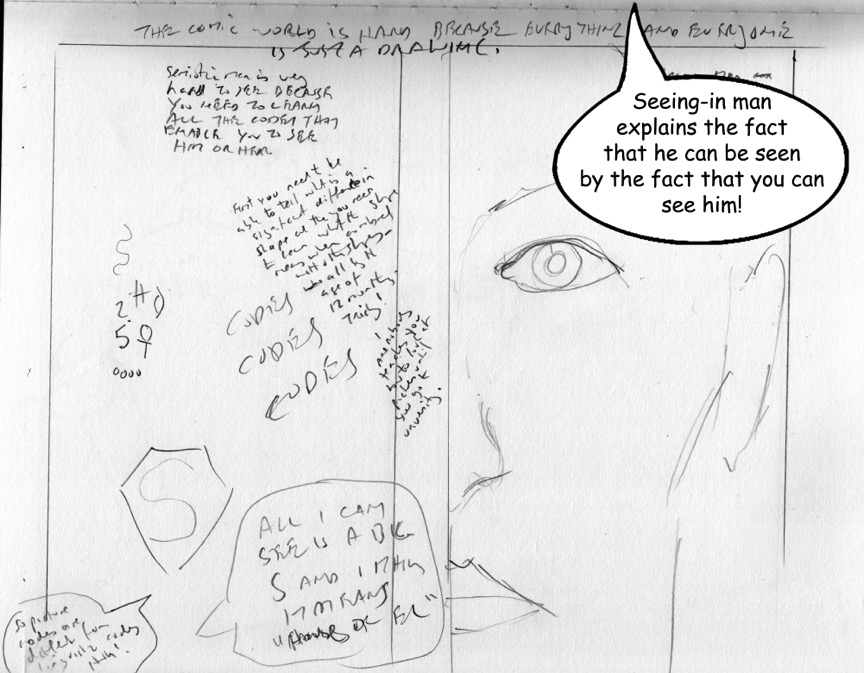 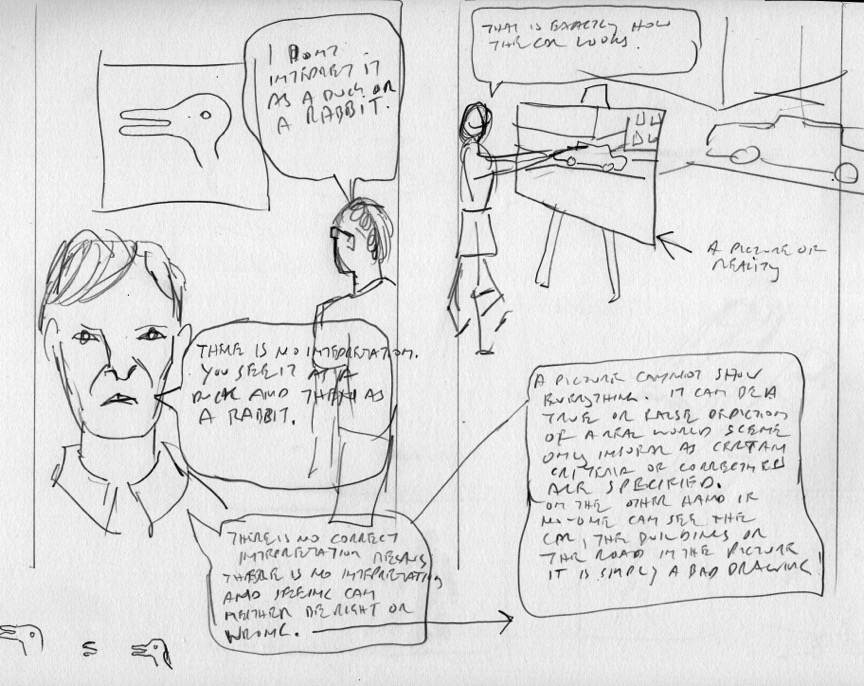 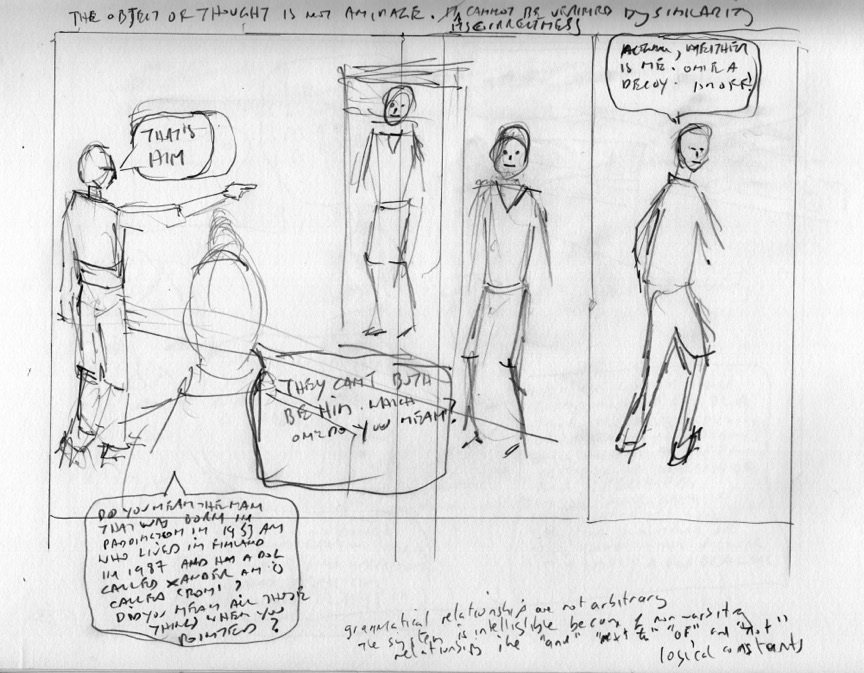 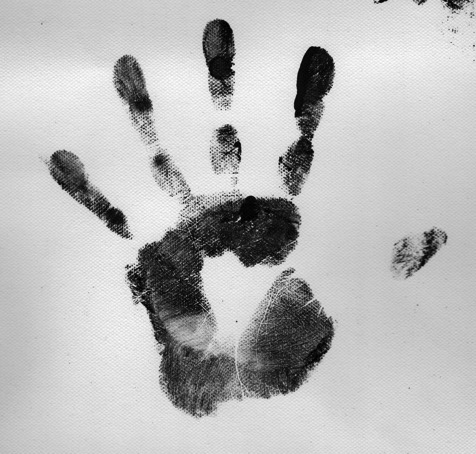 Palaeolithic negative hand fromEl Castillo caves, Santander, Spain(@40,000 BC)
Ron’s positive hand
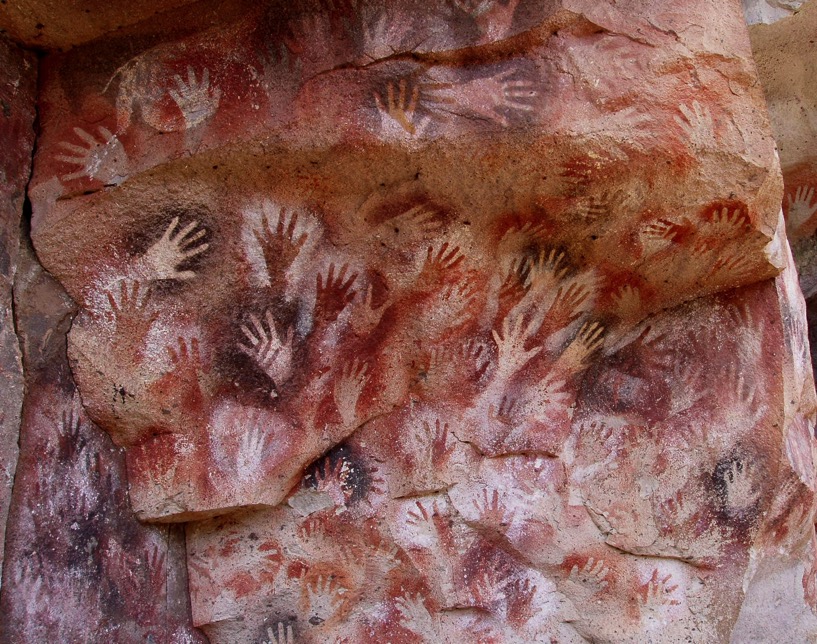 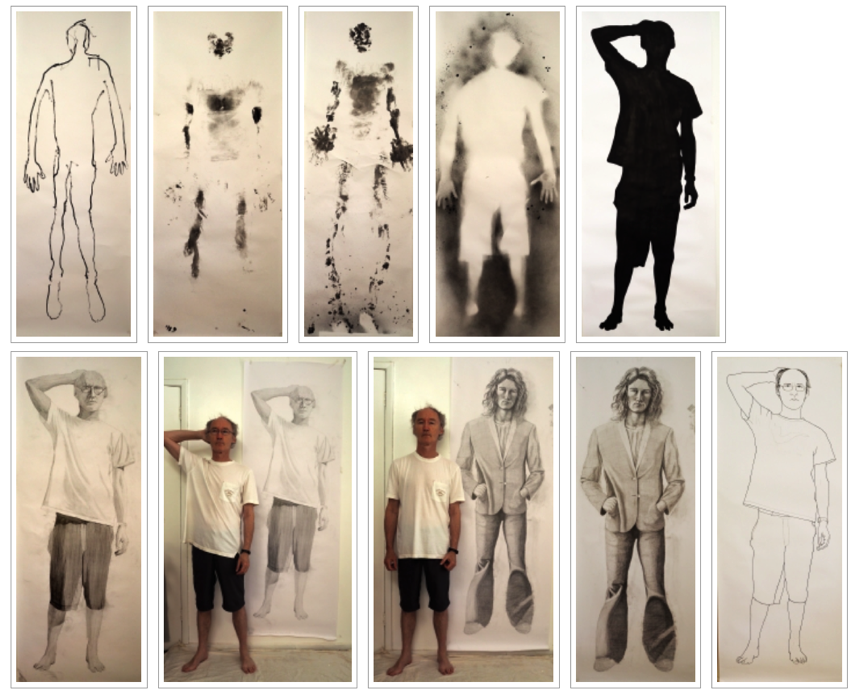 S
E
L
F
I
E
S
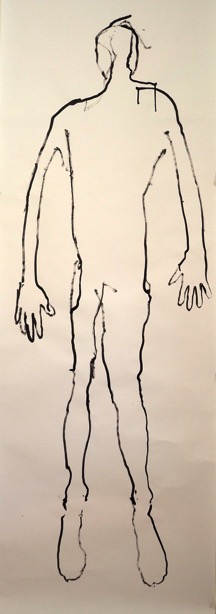 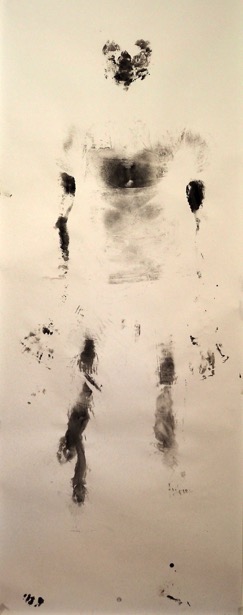 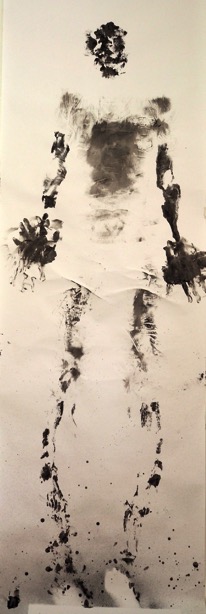 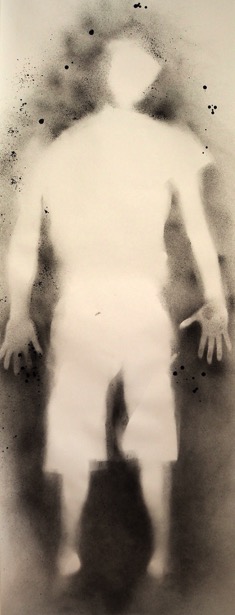 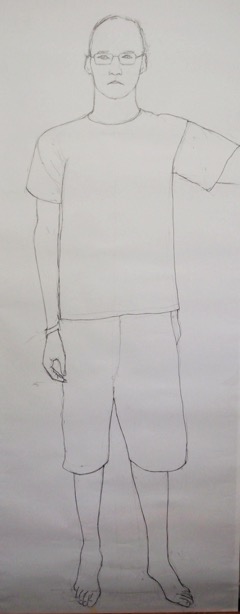 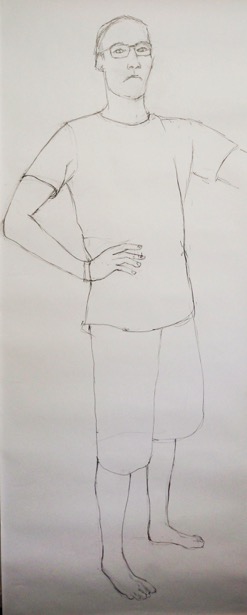 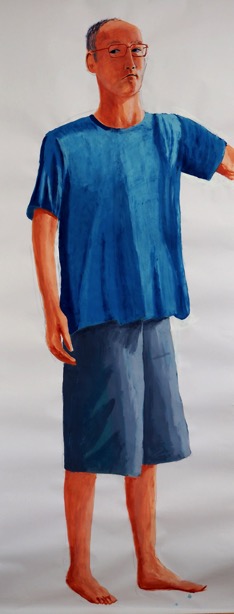 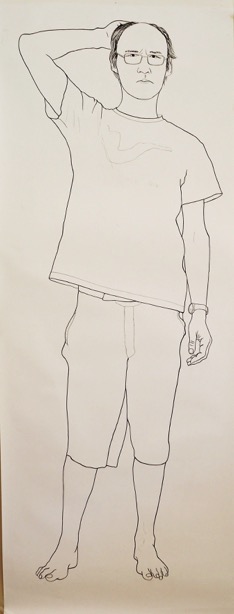 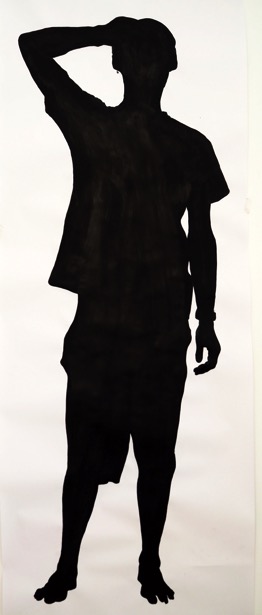 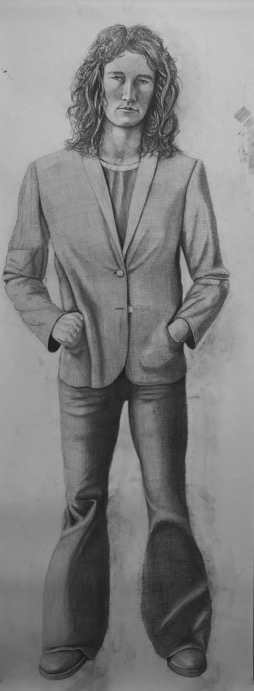 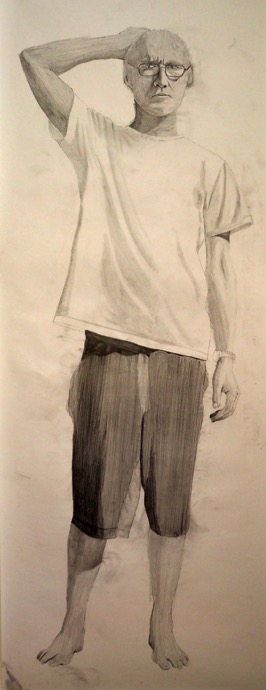 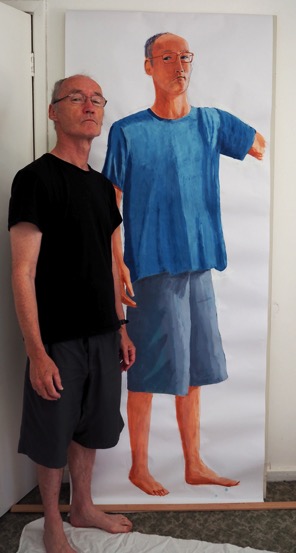 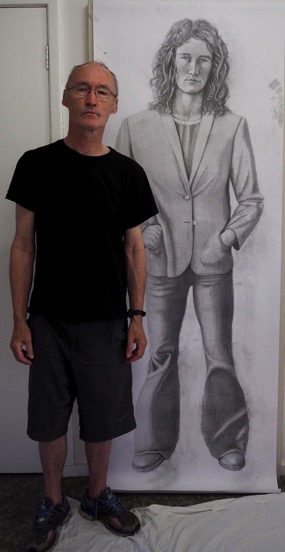 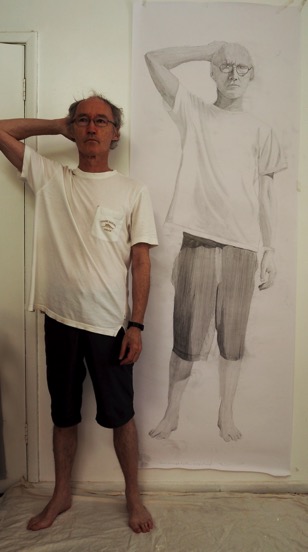 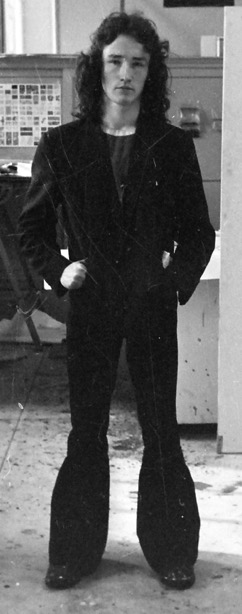 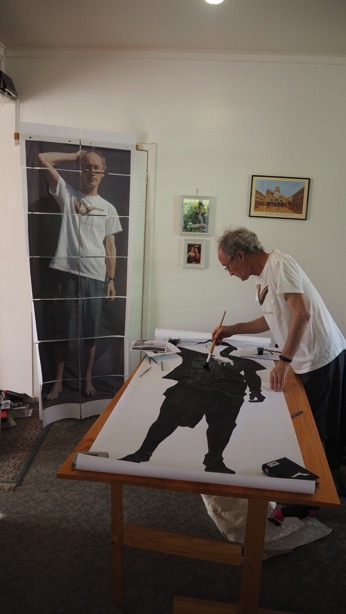 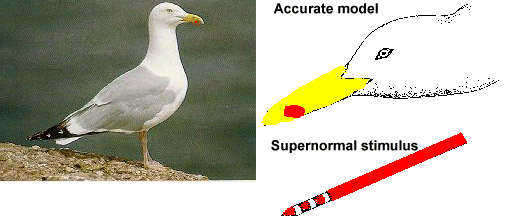 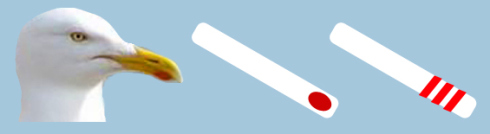 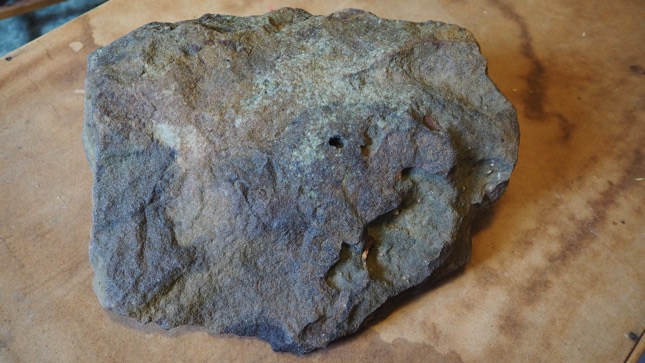 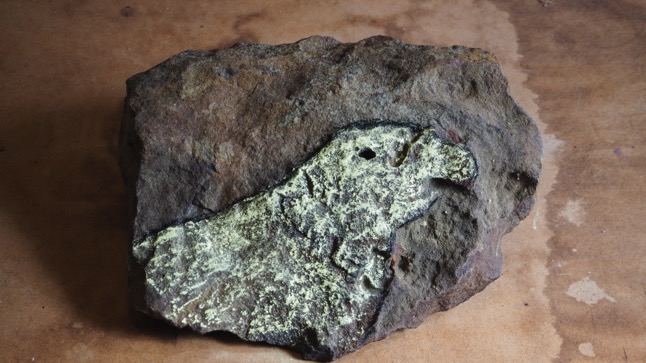 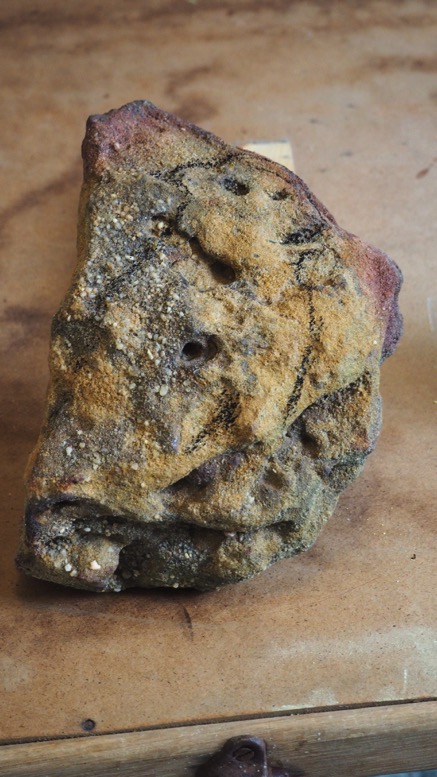 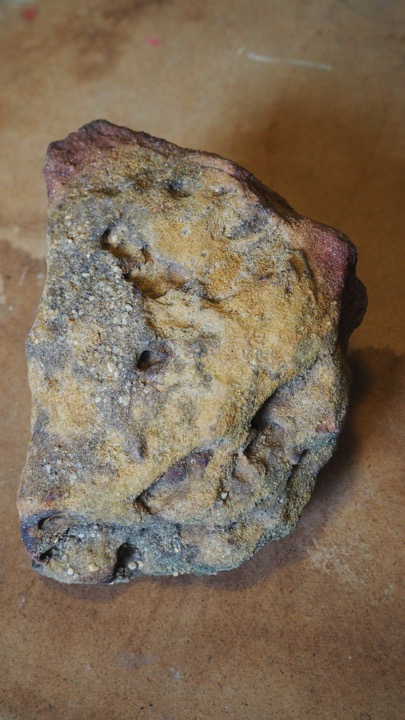 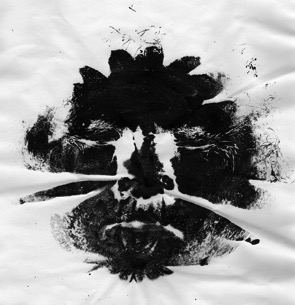 Viewing a face - Albert Fuchs
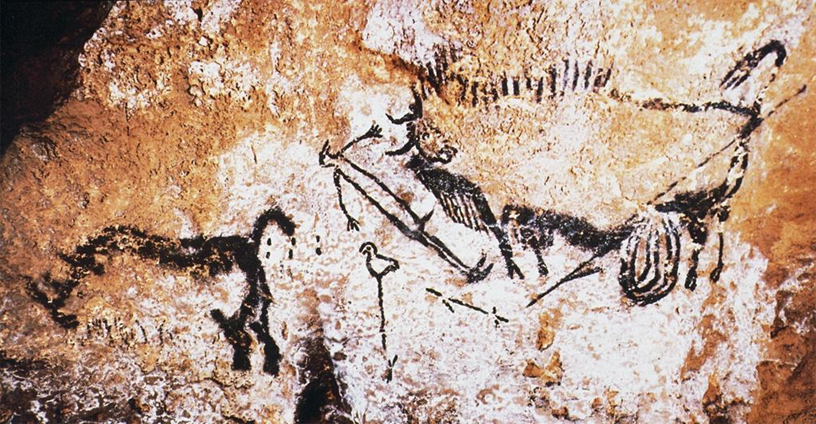 Man, Bison and Bird from Lascaux Cave, France @20,000 BC
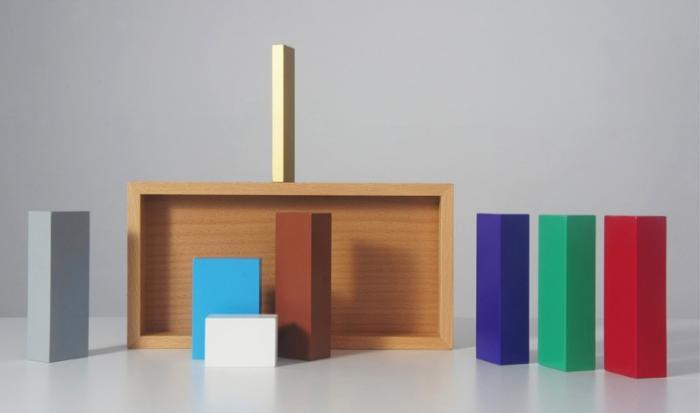 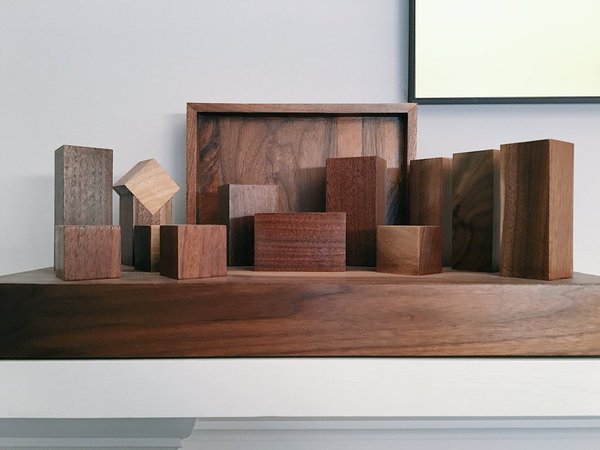 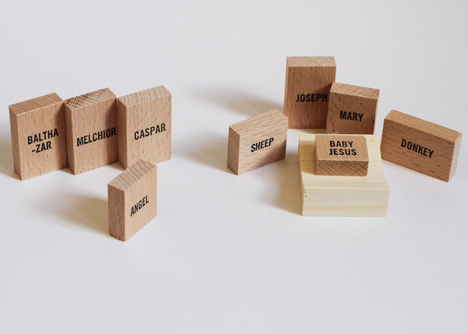 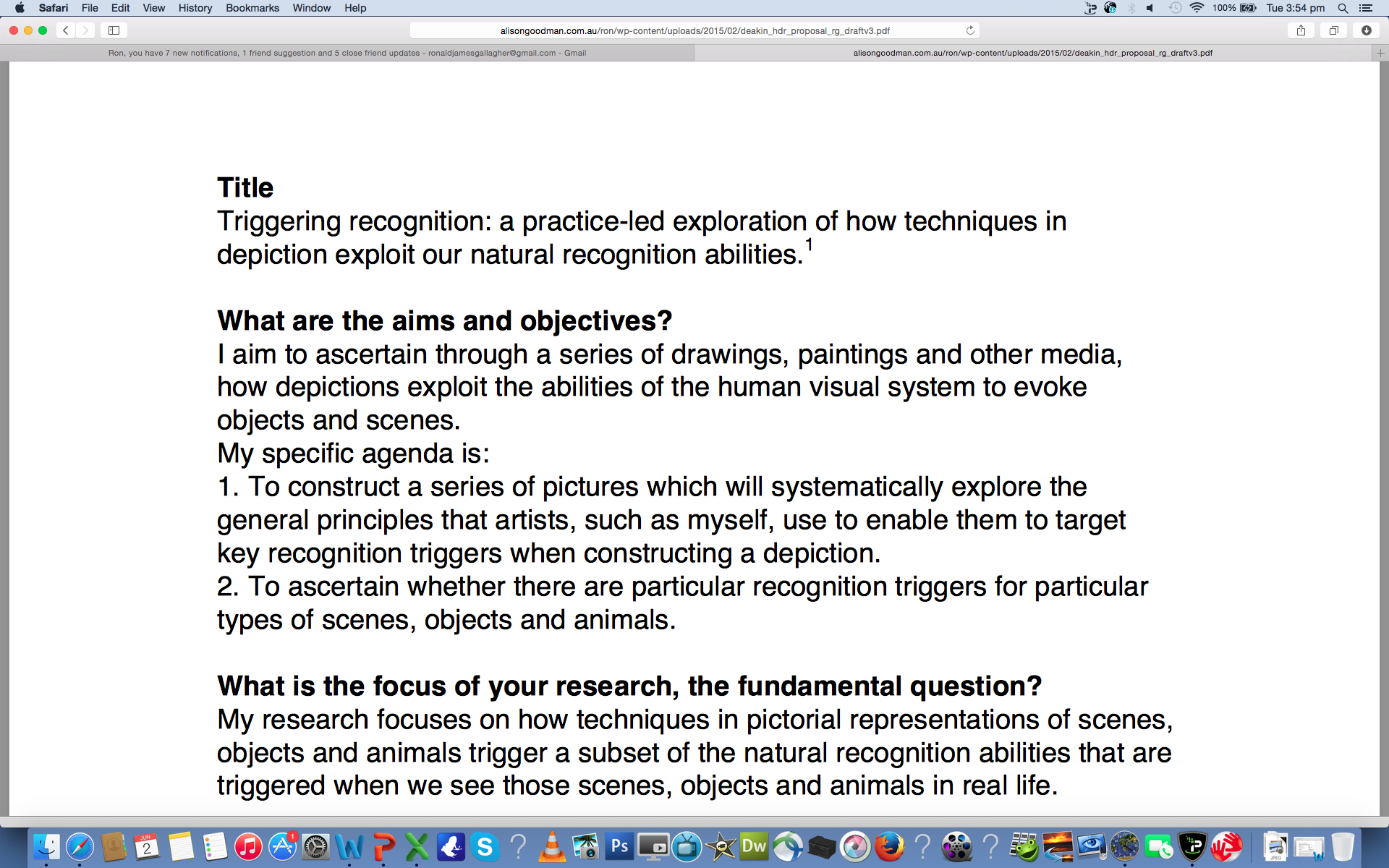 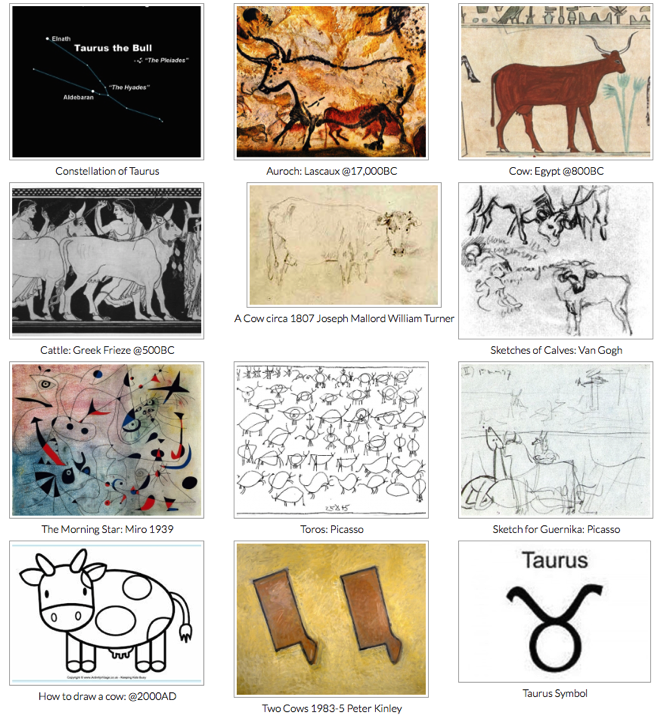 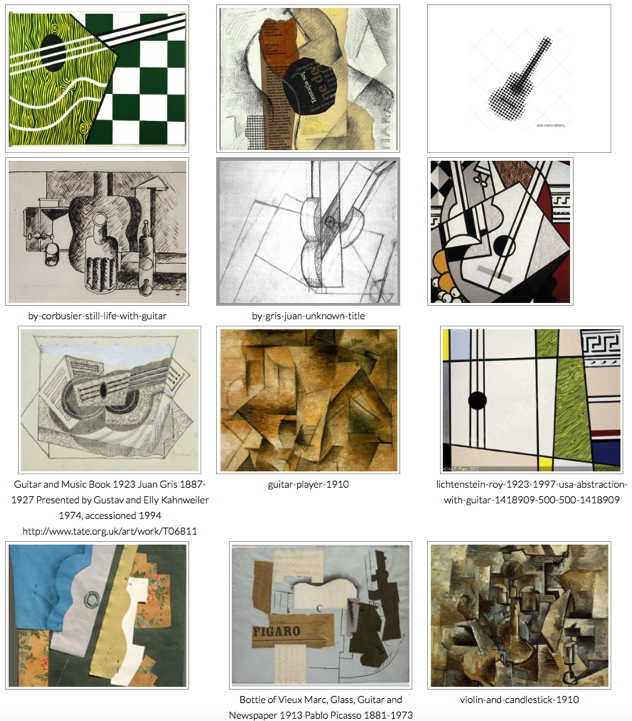